Giving Bible Studies
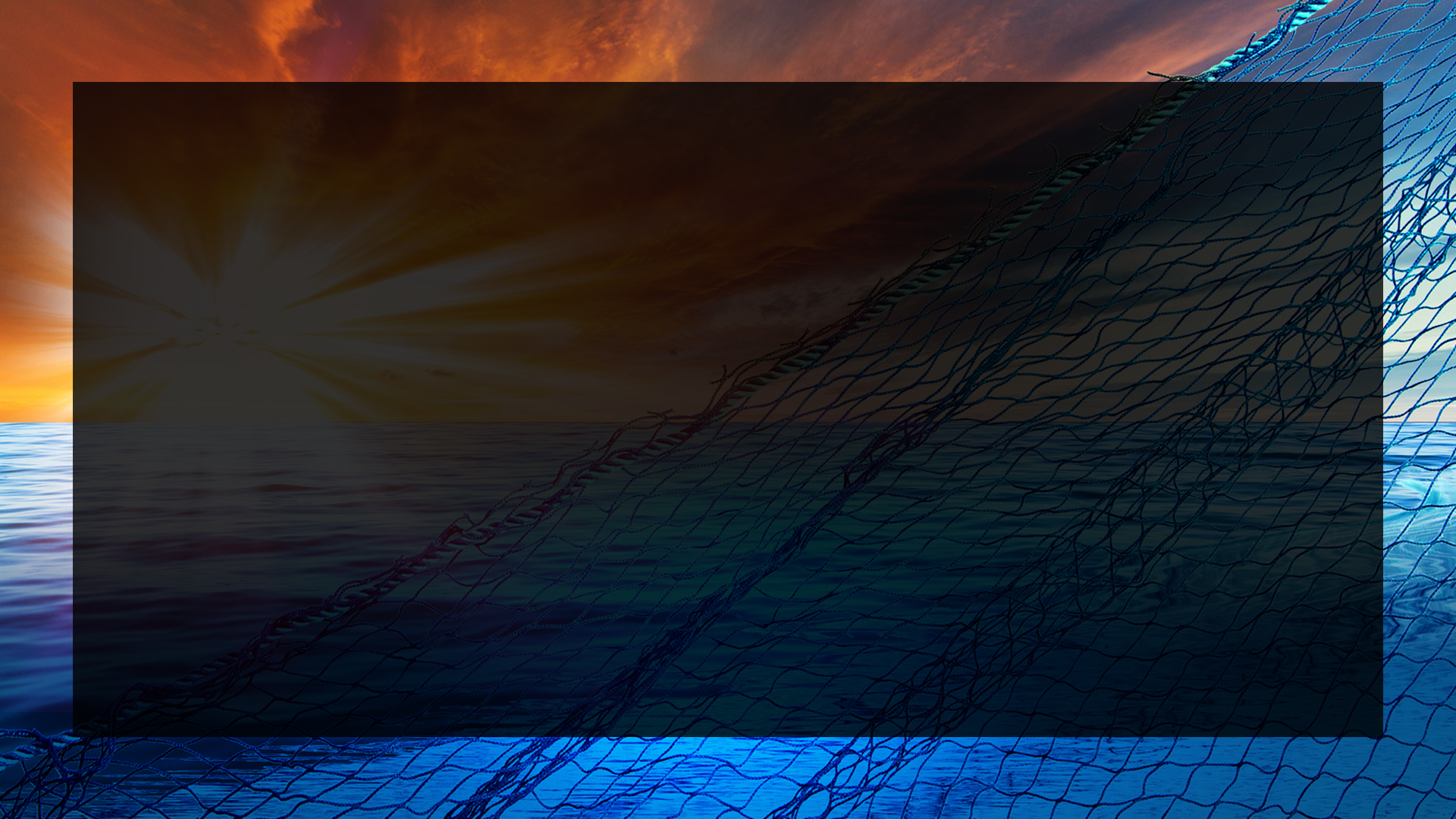 Baptism
March 22, 2008
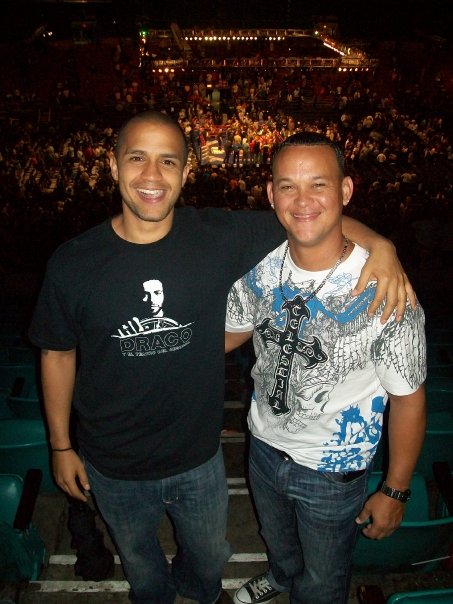 Evangelism Cycle 
(Personal & Church)
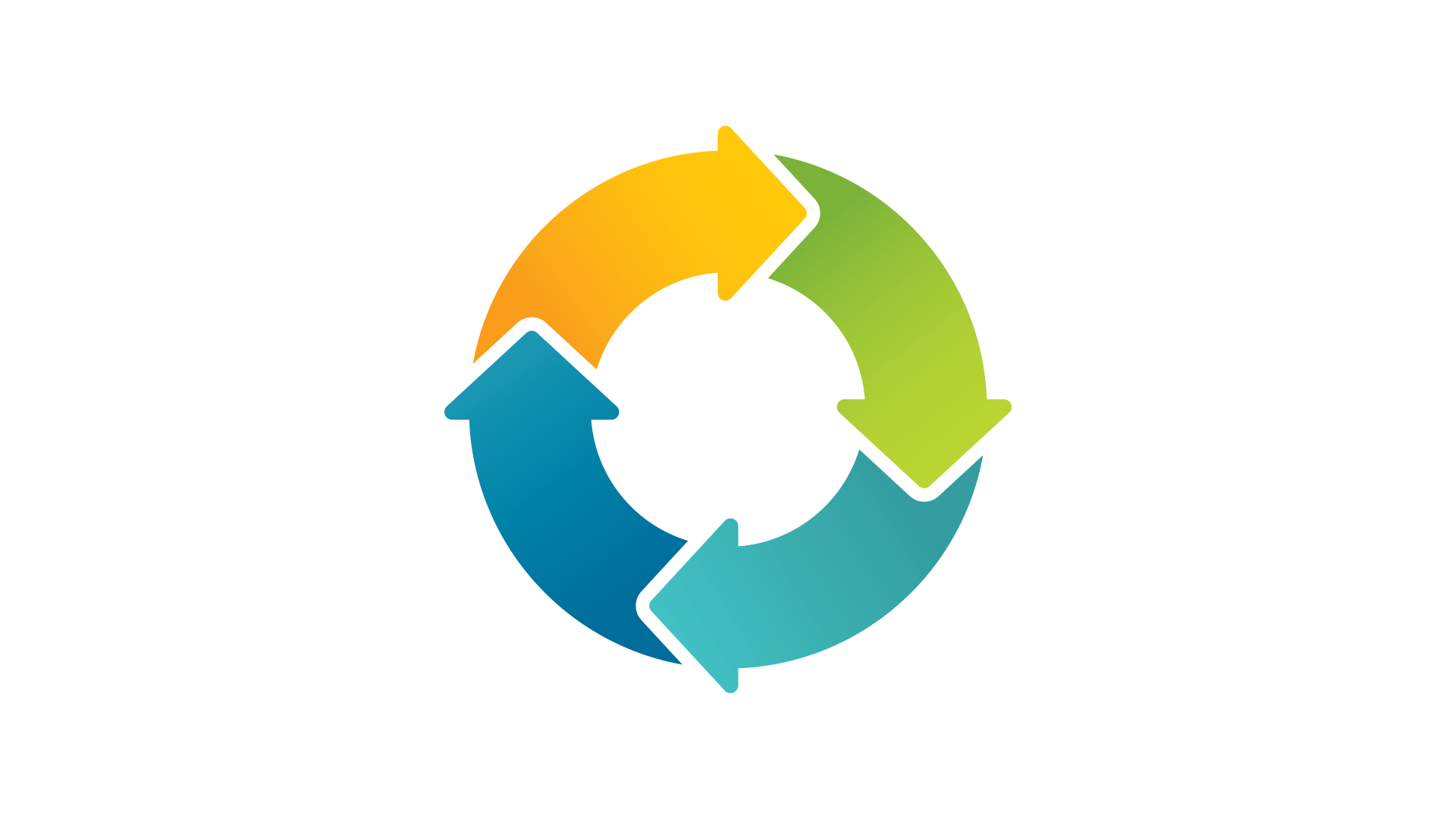 Evangelism Cycle 
(Personal & Church)
1. Daily Communion:
Prayer & Study Life
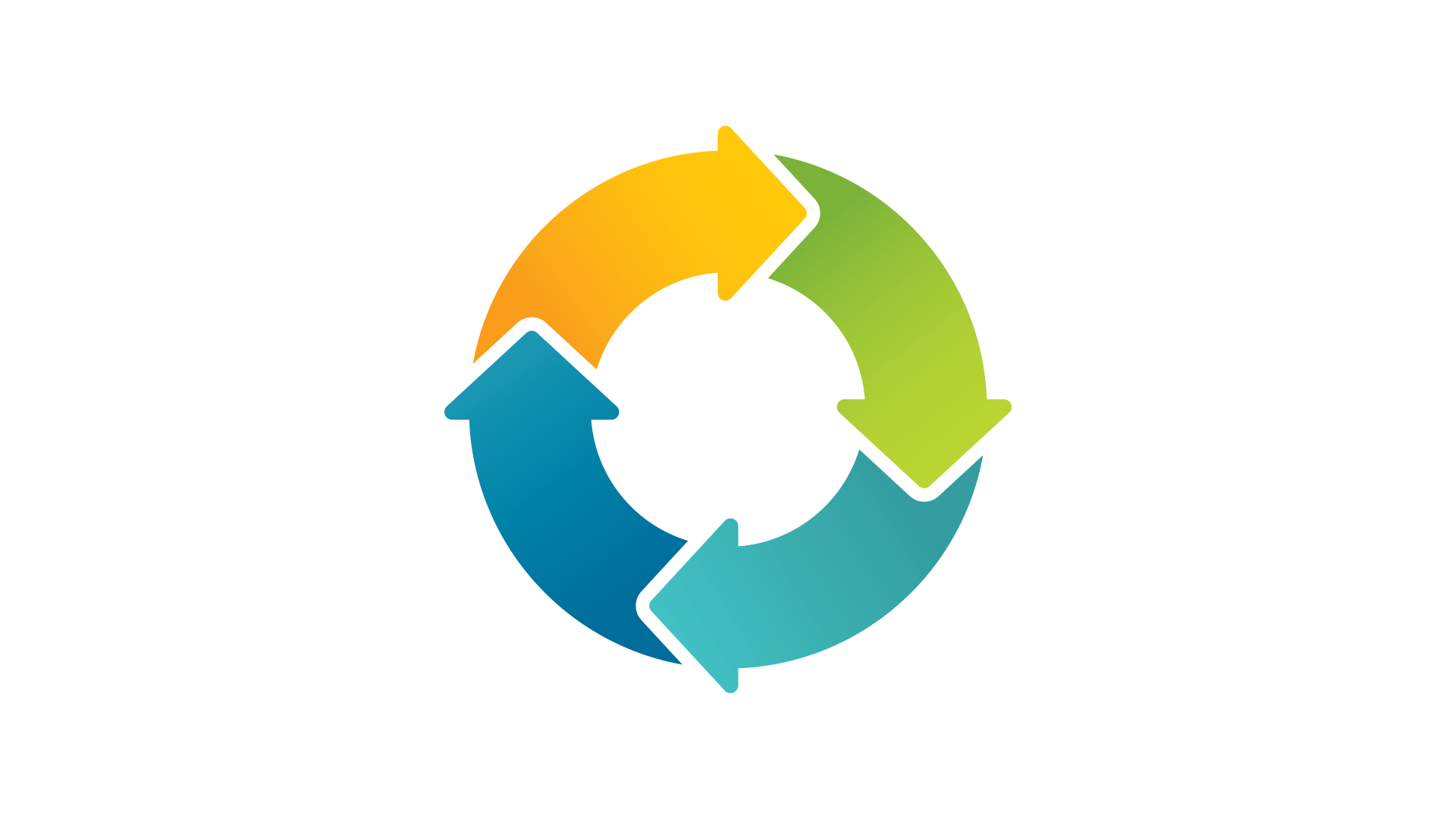 Evangelism Cycle 
(Personal & Church)
1. Daily Communion:
Prayer & Study Life
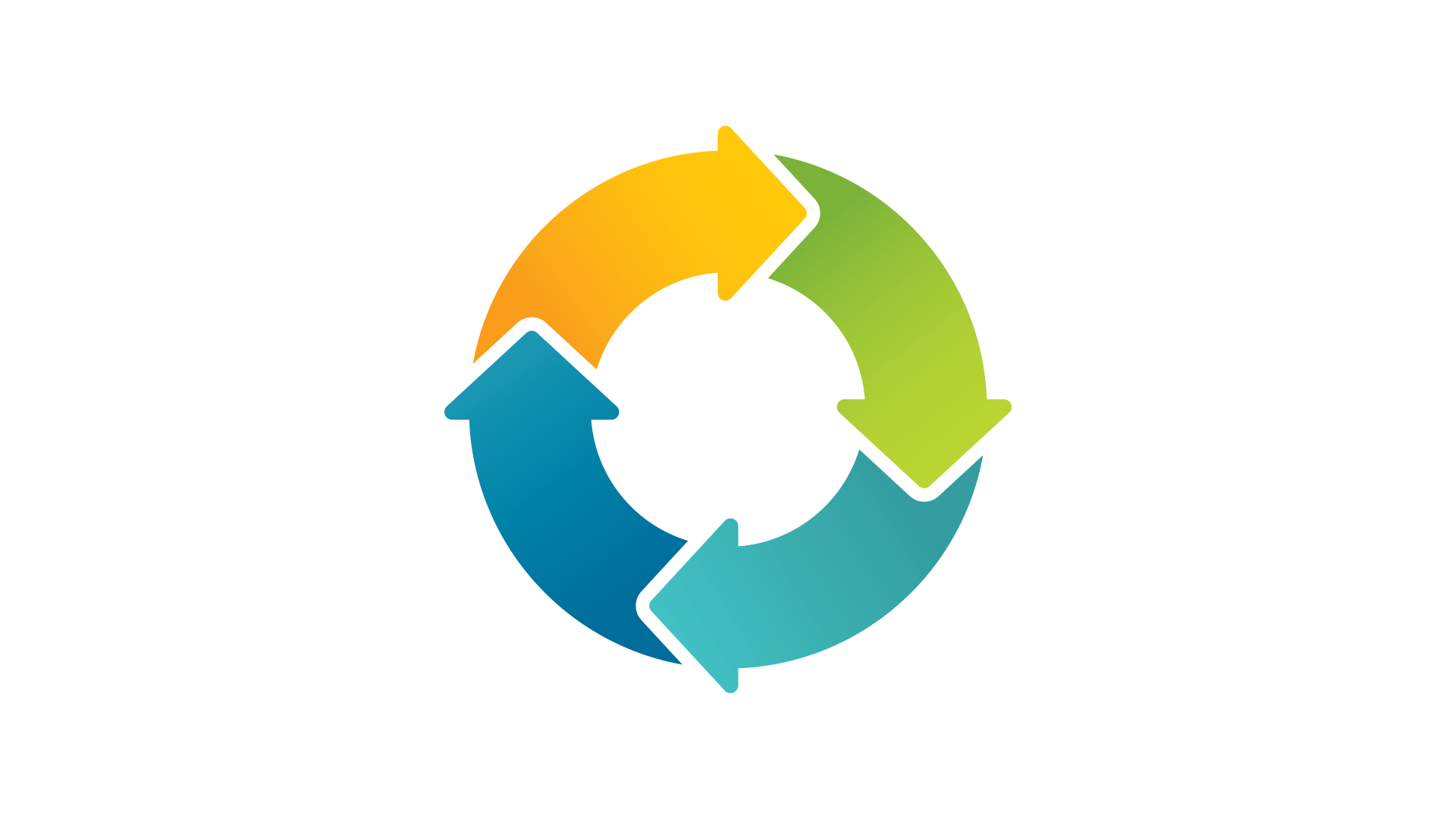 2. Find Friends, Minister 
to their Needs & Win 
their Confidence & Trust
(Circle of Influence)
Evangelism Cycle 
(Personal & Church)
1. Daily Communion:
Prayer & Study Life
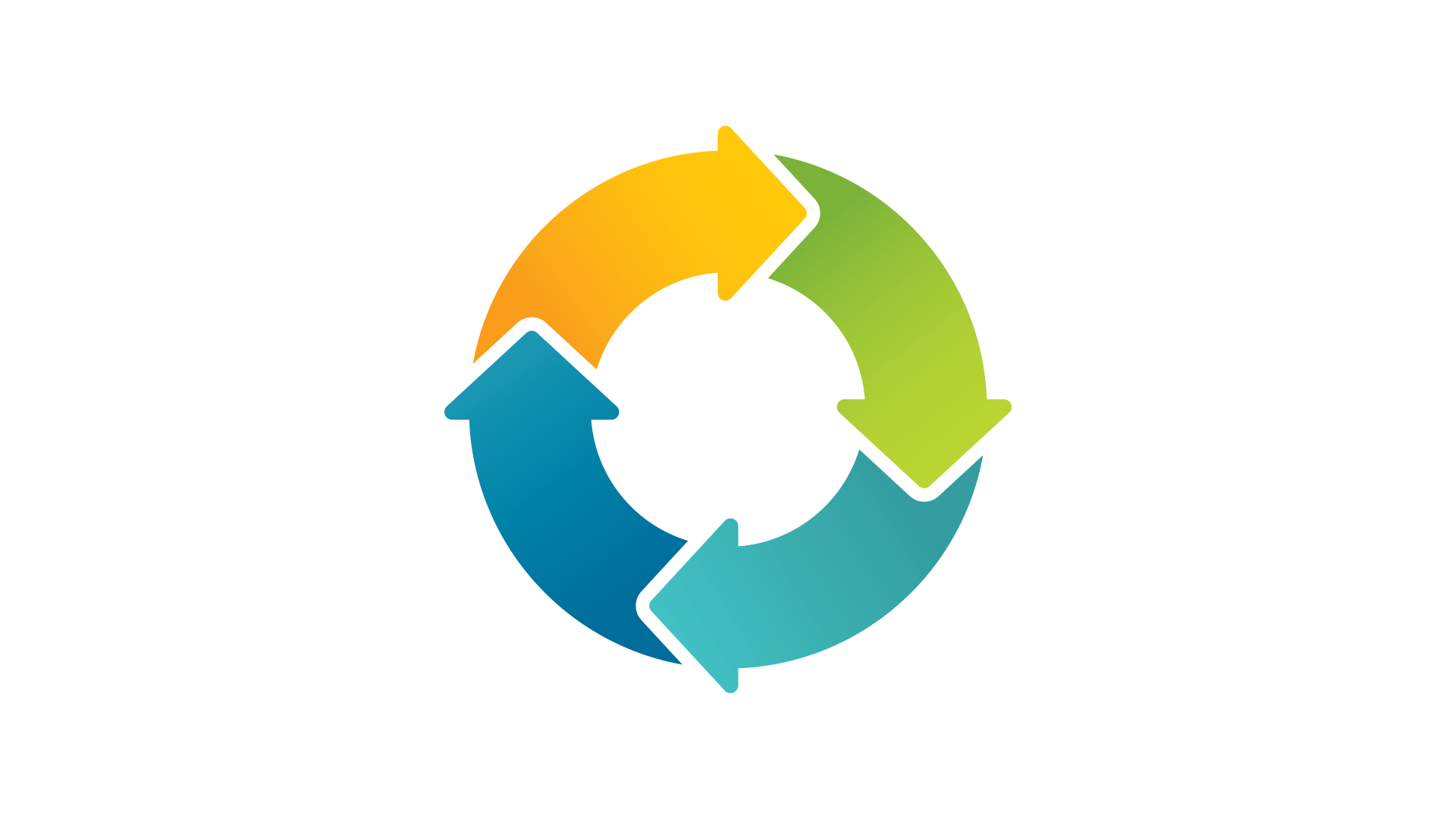 2. Find Friends, Minister 
to their Needs & Win 
their Confidence & Trust
(Circle of Influence)
3. Share & Teach the Word
(Personal and Public)
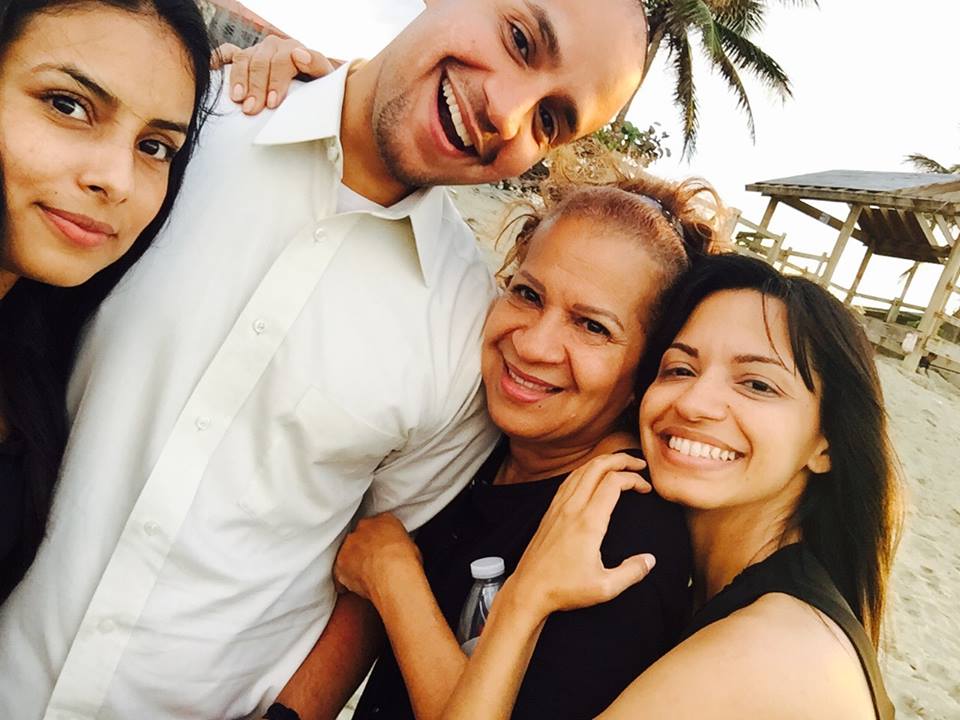 [Speaker Notes: {]
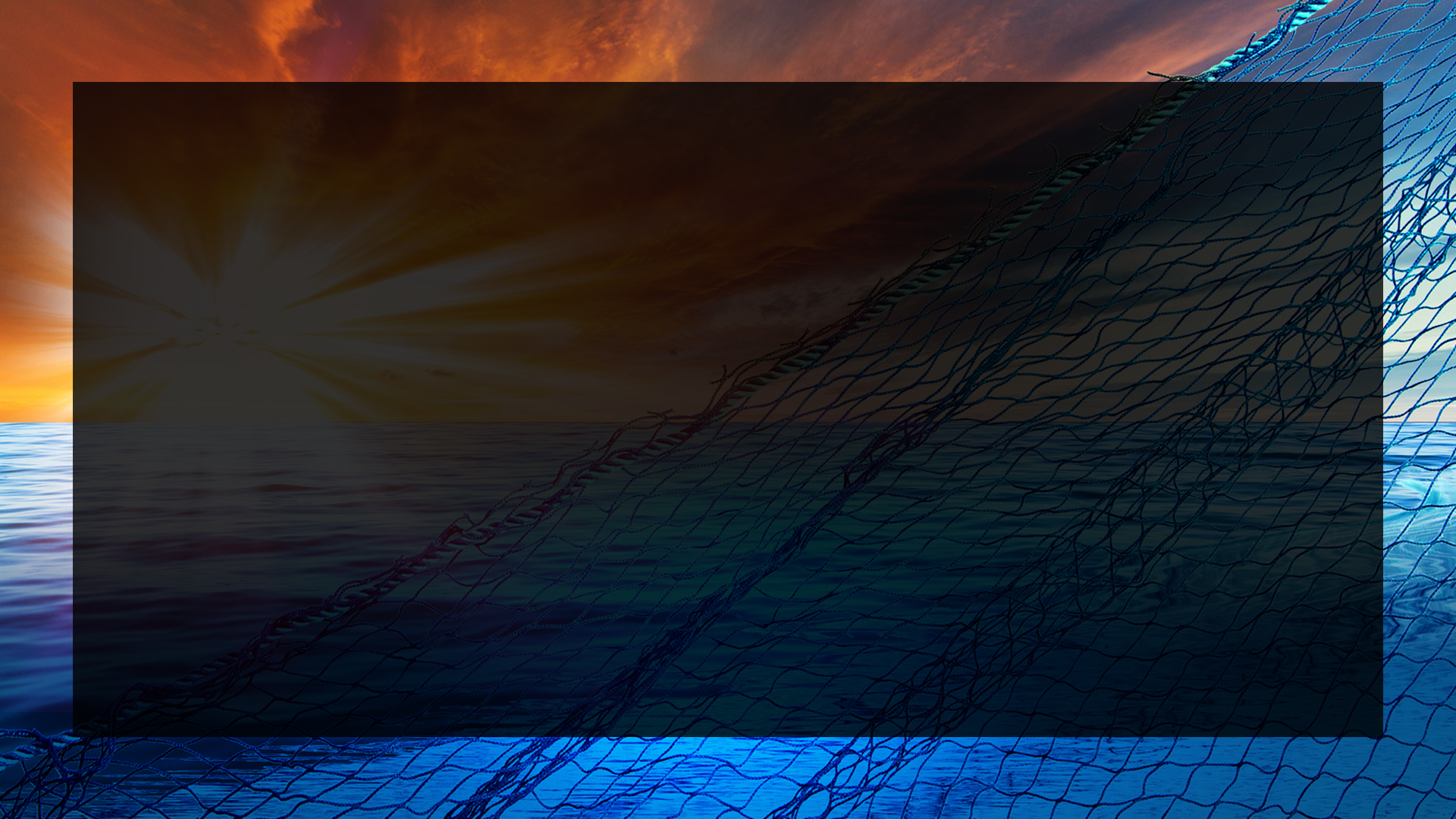 Go therefore and make disciples of all nations, baptizing them 
& teaching them to observe all that I have commanded you. 
Matthew 28:19,20
[Speaker Notes: 2 Cor 3:18]
Church Manual Revision 2015
Church Members Chap. 6
Baptism pg. 3. 4
Thorough instruction and public examination of the candidates
“Candidates should receive biblical instruction, individually or in a baptismal class, regarding the Fundamental Beliefs and practices of the Church and about the responsibilities of membership…
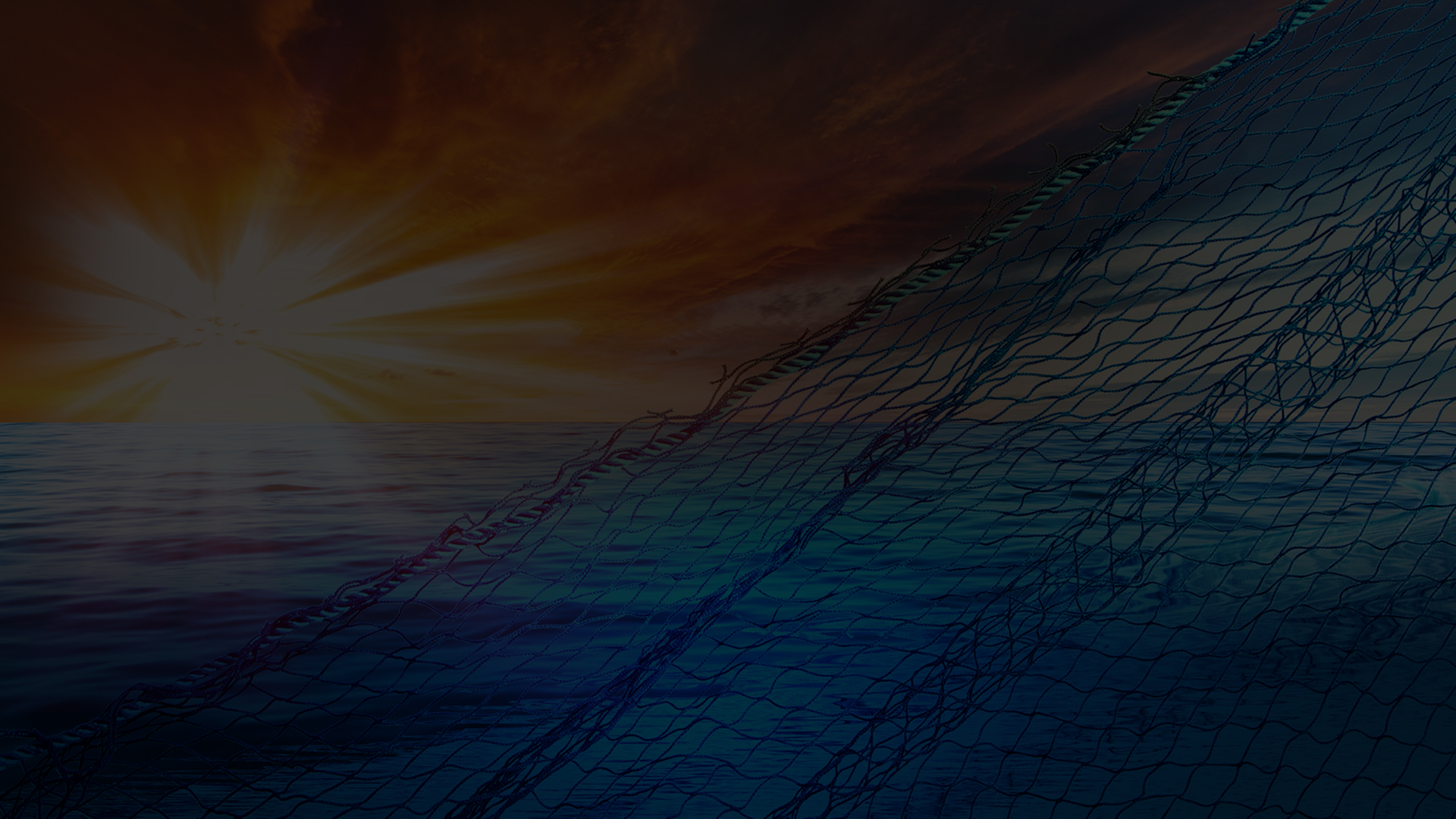 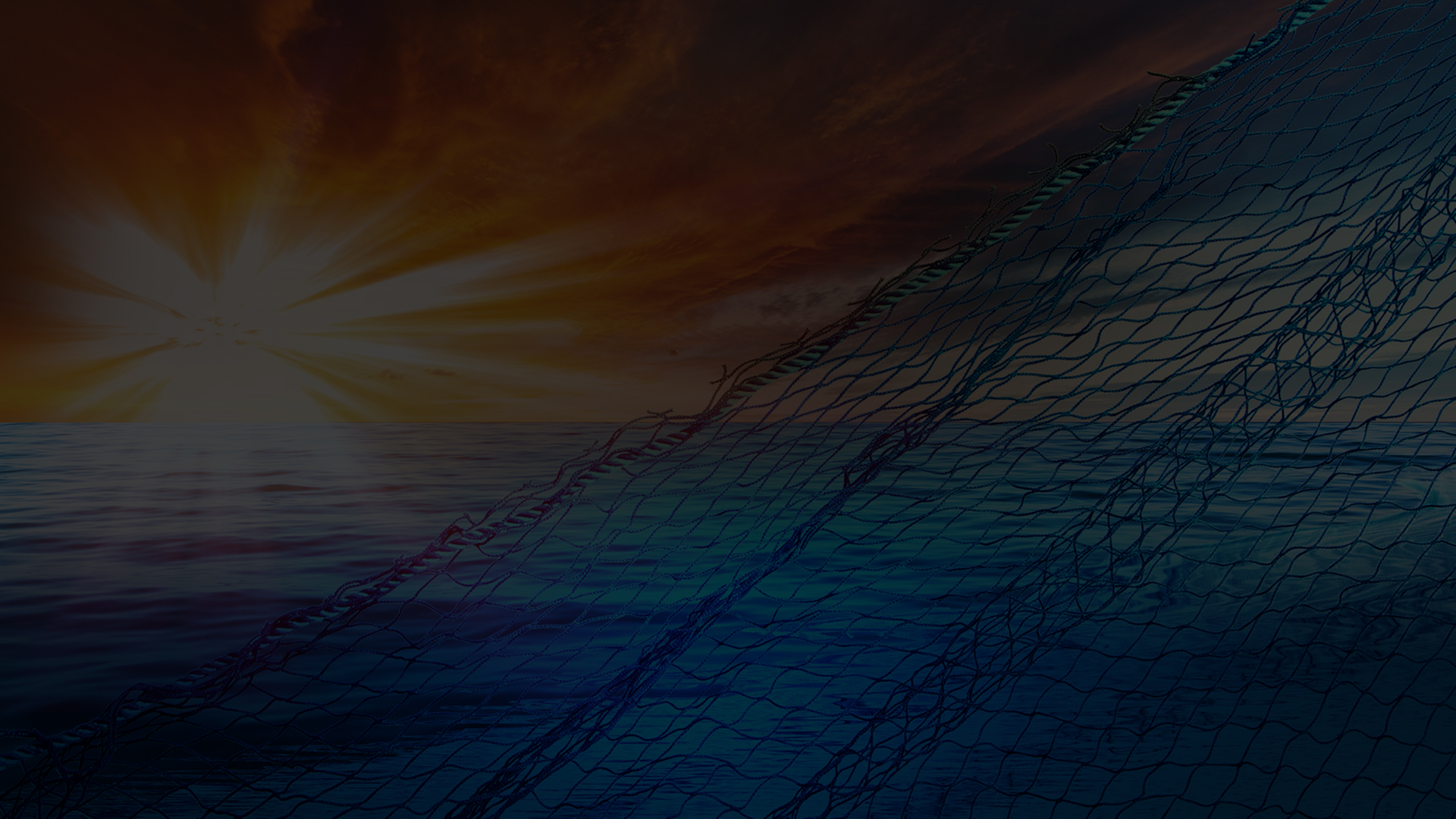 “The test of discipleship is not applied as strictly as it should be applied to those who present themselves for baptism. It must be known if they are simply taking the name of Seventh-day Adventists, or if they are taking the side of the Lord, to come out of the world and separate themselves from it and not touch the unclean….
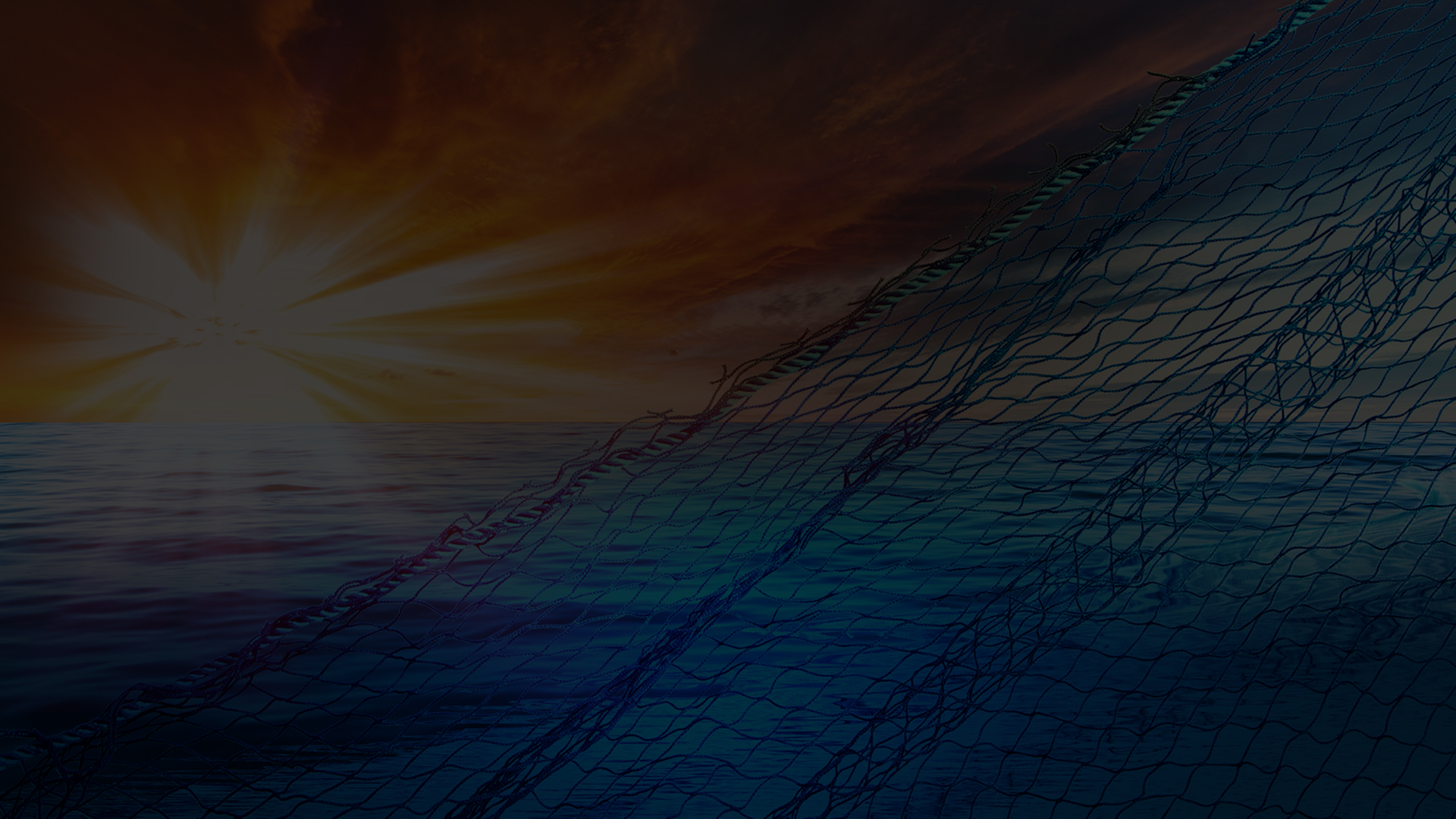 Before baptism, the experience of the candidates should be thoroughly examined. Give this test, not in a cold, aloof manner, but kindly and tenderly, pointing new converts to the Lamb of God who takes away the sin of the world. Let candidates for baptism be made aware of the requirements of the gospel." (6T 101).
Church Manual Revision 2015
Church Members Chap. 6
[Speaker Notes: 2 Cor 3:18]
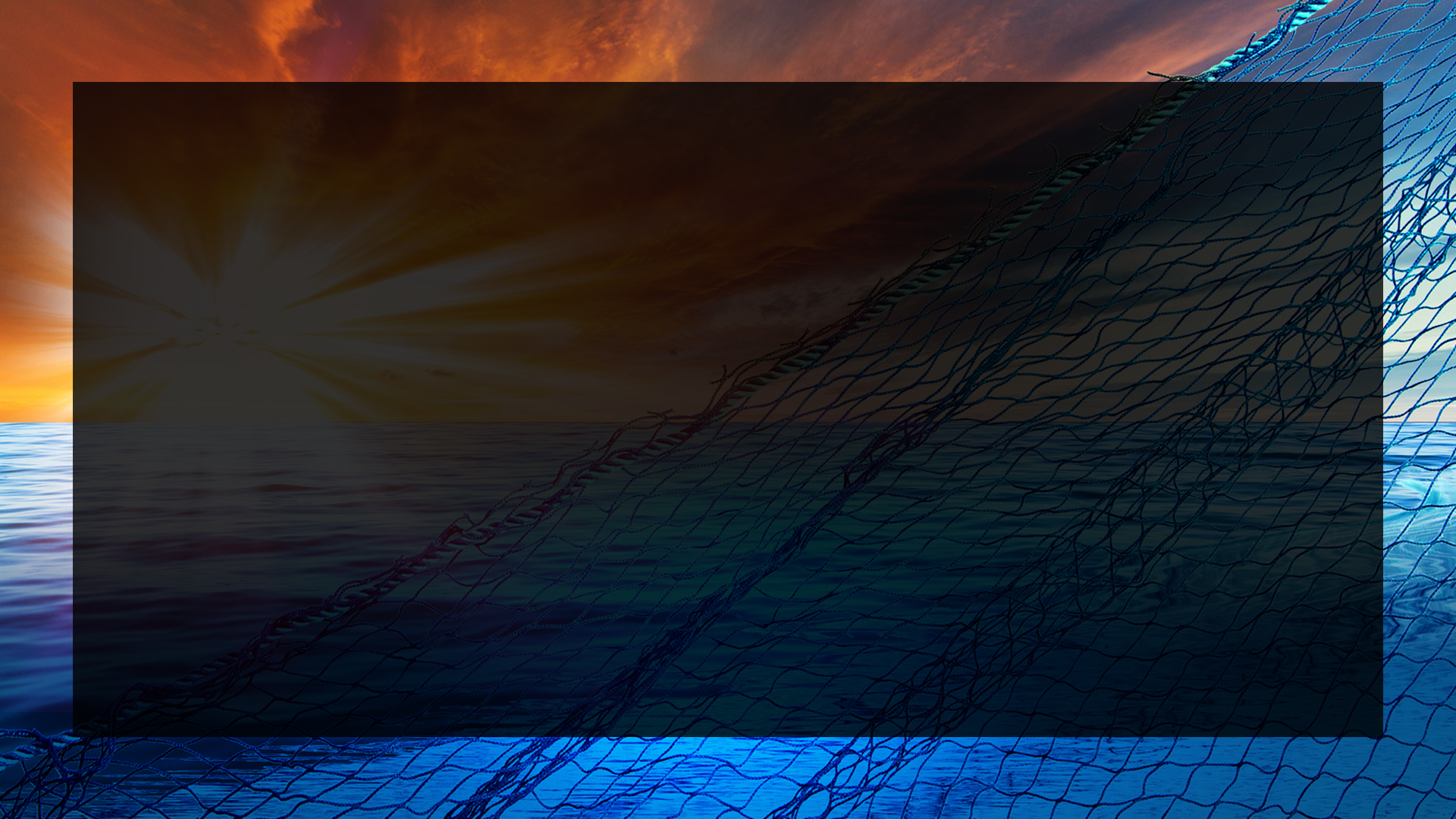 So faith comes from hearing, and hearing,
by the Word of God. 
Romans 1:17
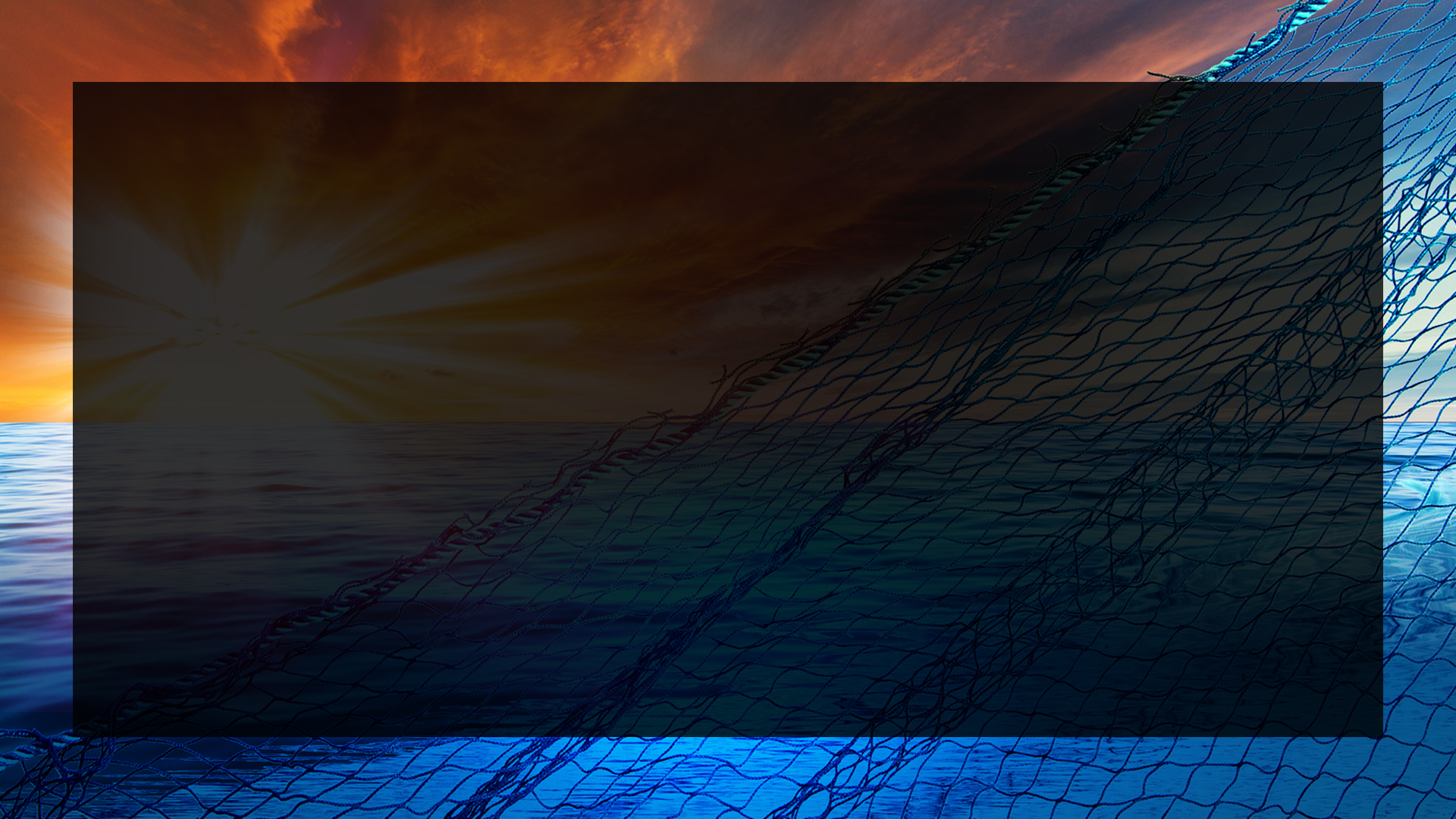 Sanctify them through 
thy truth: thy word is truth. 
John 17:17
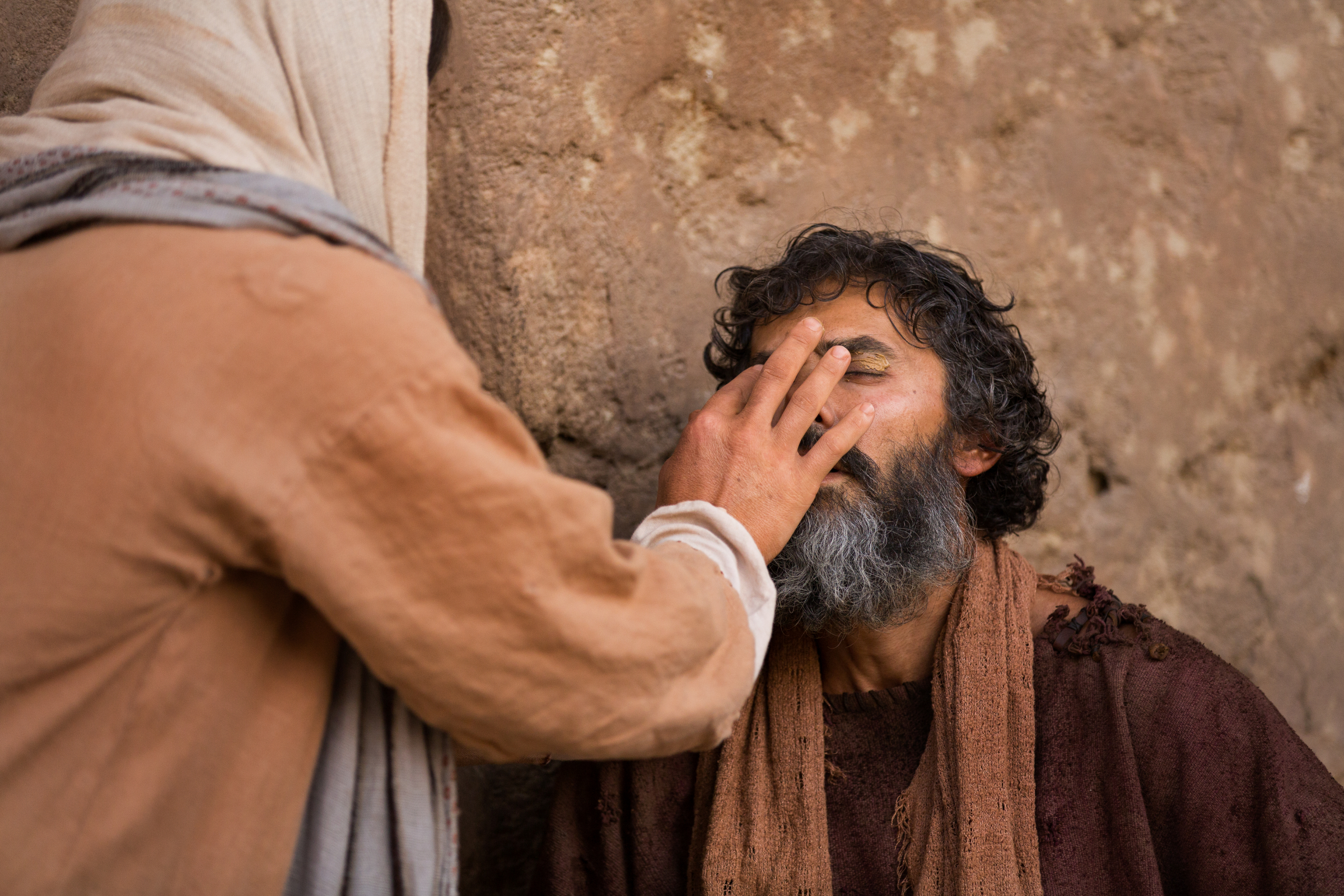 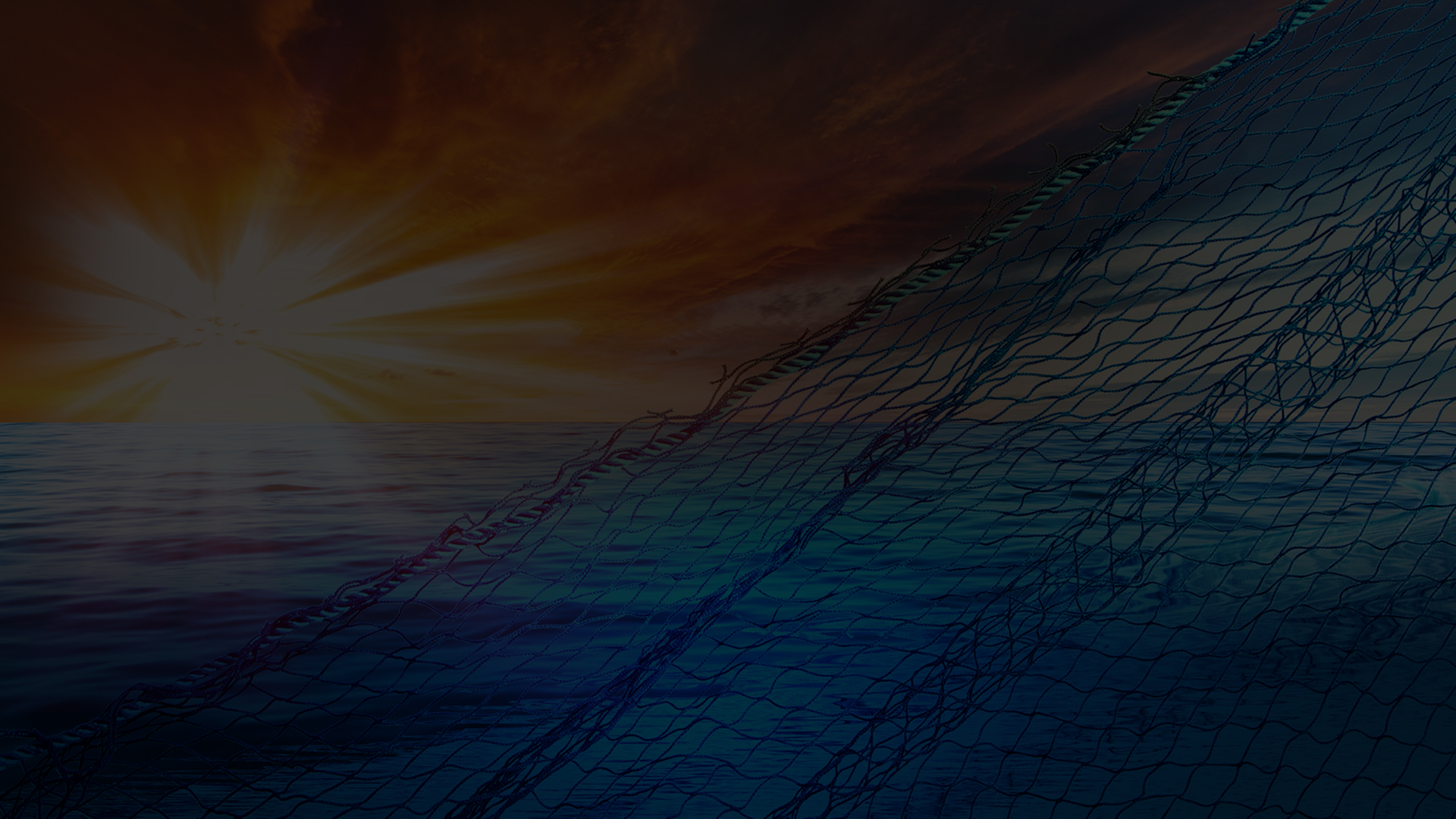 “Many read the Scriptures without understanding their true meaning. All over the world, there are men and women who stare at the sky. Prayers, tears and questions flow from souls longing for light in supplication for grace and for the reception of the Holy Spirit. Many are on the threshold of the kingdom, waiting only to be incorporated into it.”
  Acts of the Apostles
Chap. 11 - The Gospel in Samaria
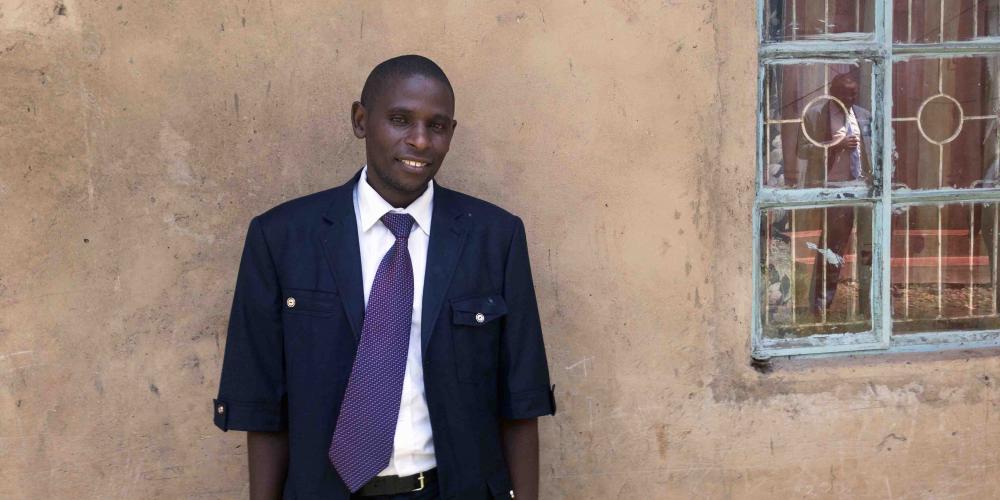 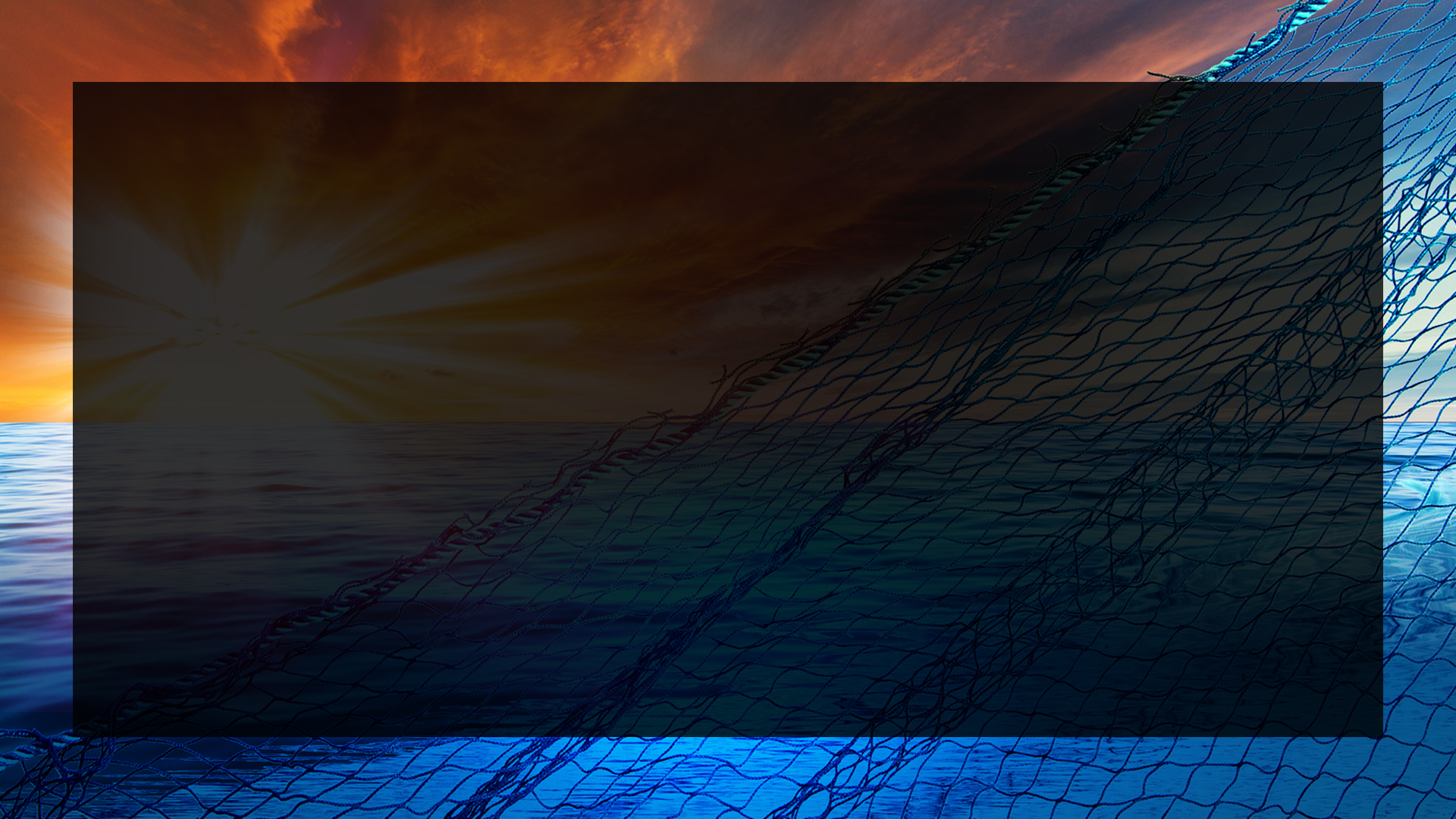 He who begins with a little knowledge, in a humble way, and tells what he knows, while seeking diligently for further knowledge, will find the whole heavenly treasure awaiting his demand. The more he seeks to impart light, the more light he will receive…
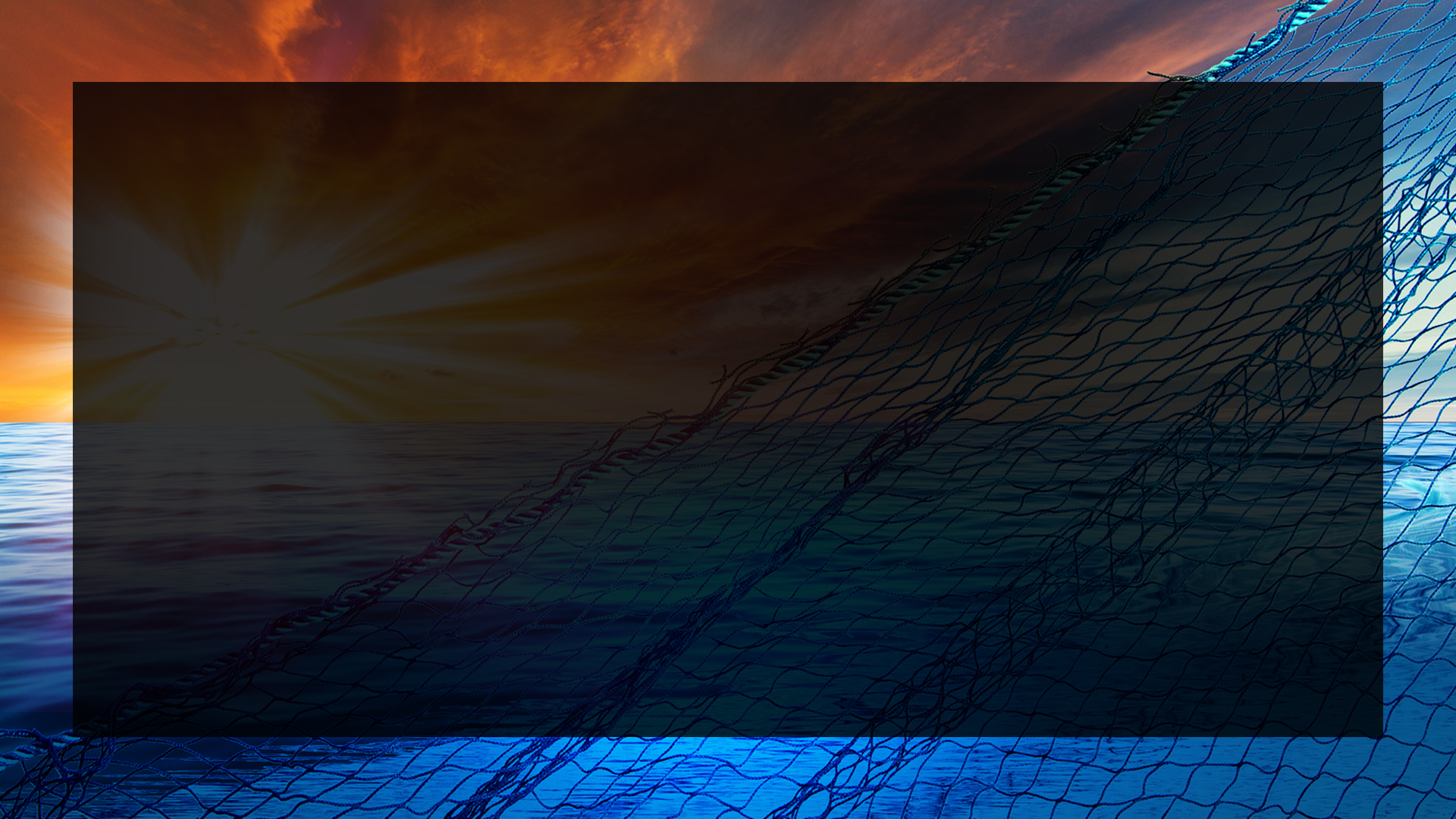 ..The more one tries to explain the word of God to others, with a love for souls, the plainer it becomes to himself. 
The more we use our knowledge and exercise our powers, the more knowledge and power we shall have. 
 Christ Object Lessons pg 354
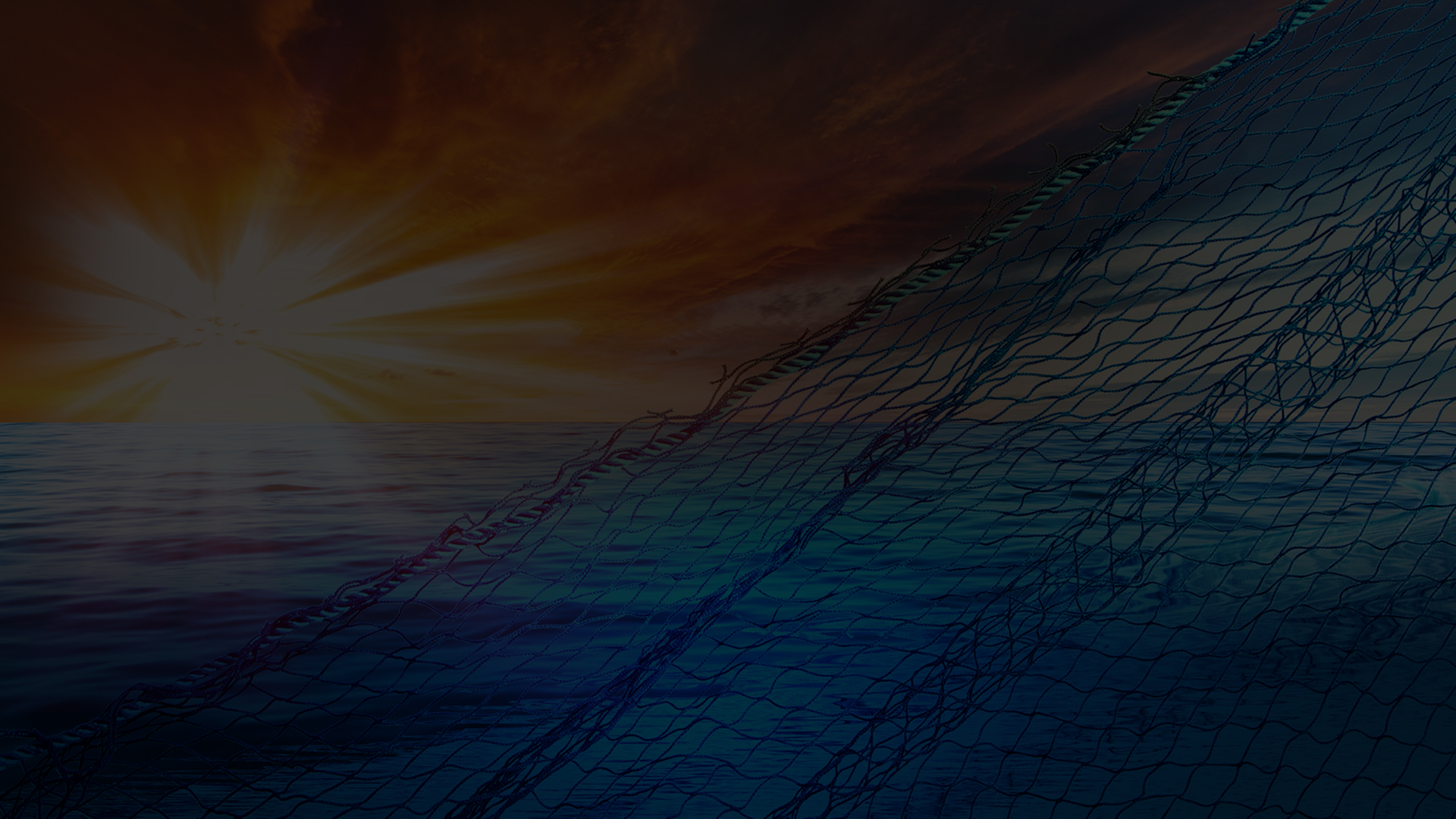 Where should we start?
1. Use the church visitor list
2. Missing church members
3. Spouses or relatives of members 		of the church
4. Circle of Influence
5. Door to Door Outreach
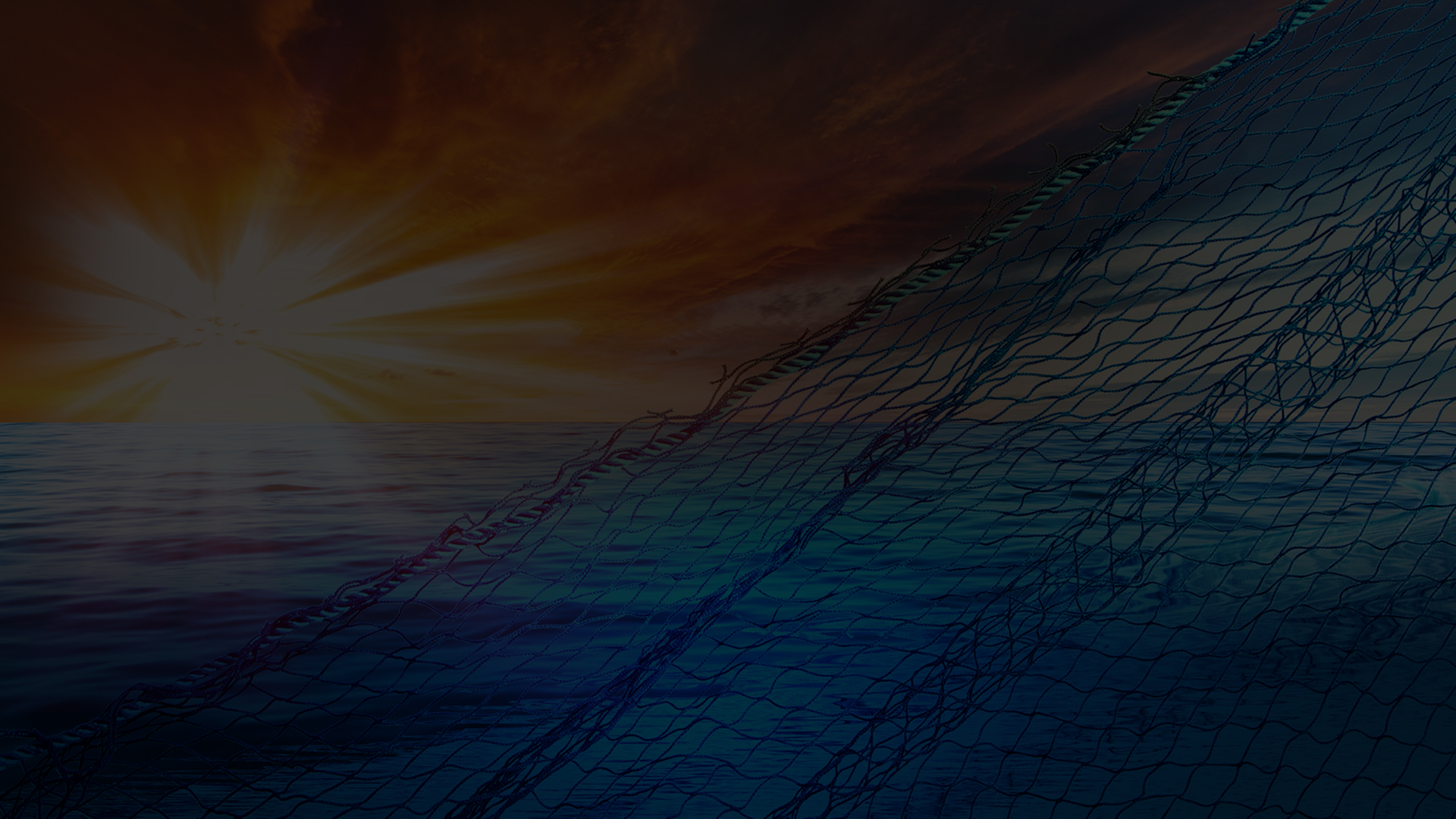 6. People who have participated or 	attended talks, health fairs, previous 	campaigns...
7. Summer Canvassing Programs
8. Contacts by mail, social networks,
     TV ads, radio...
9. Other options…
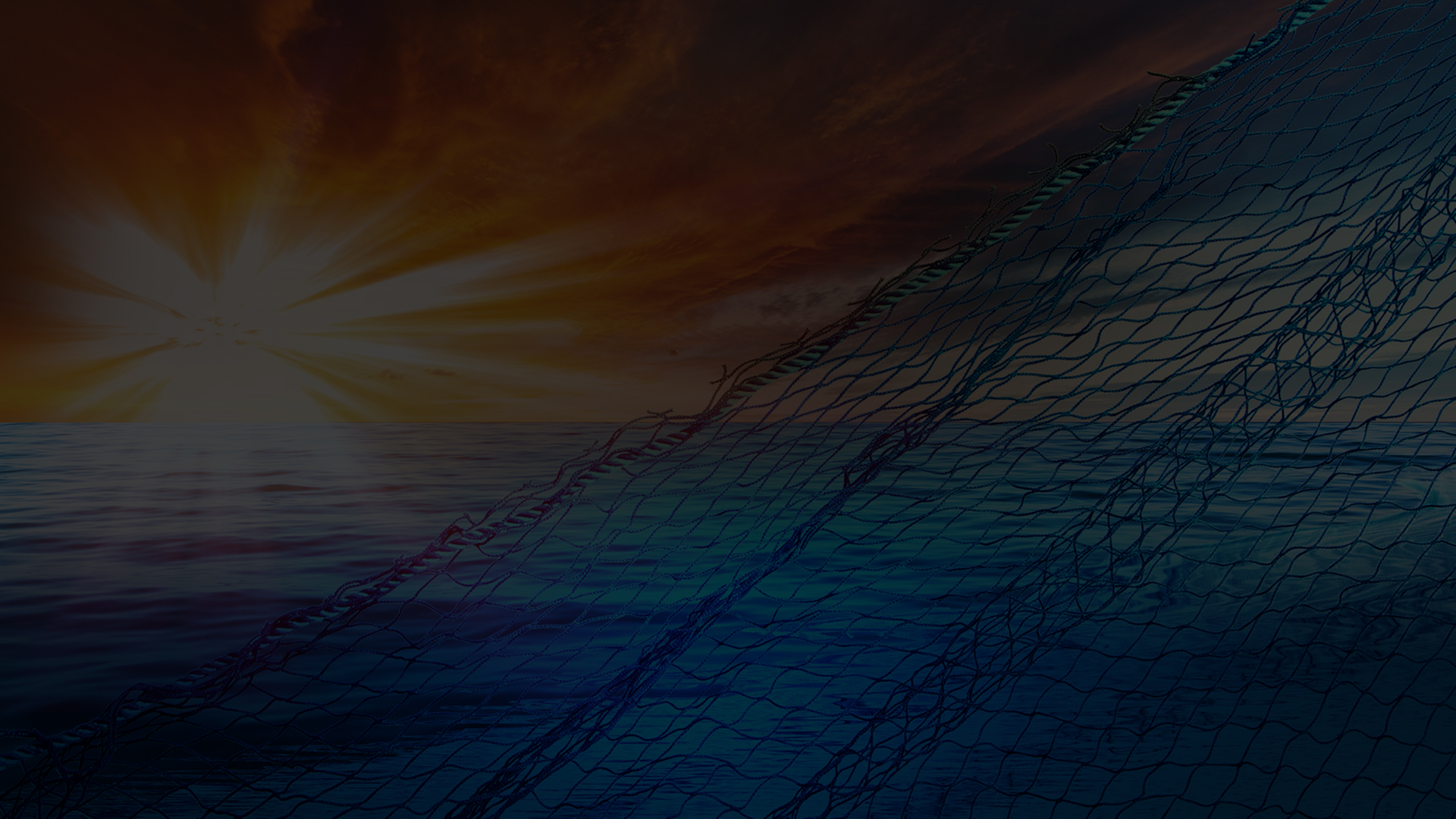 4 principles to win someone 
over for Christ:
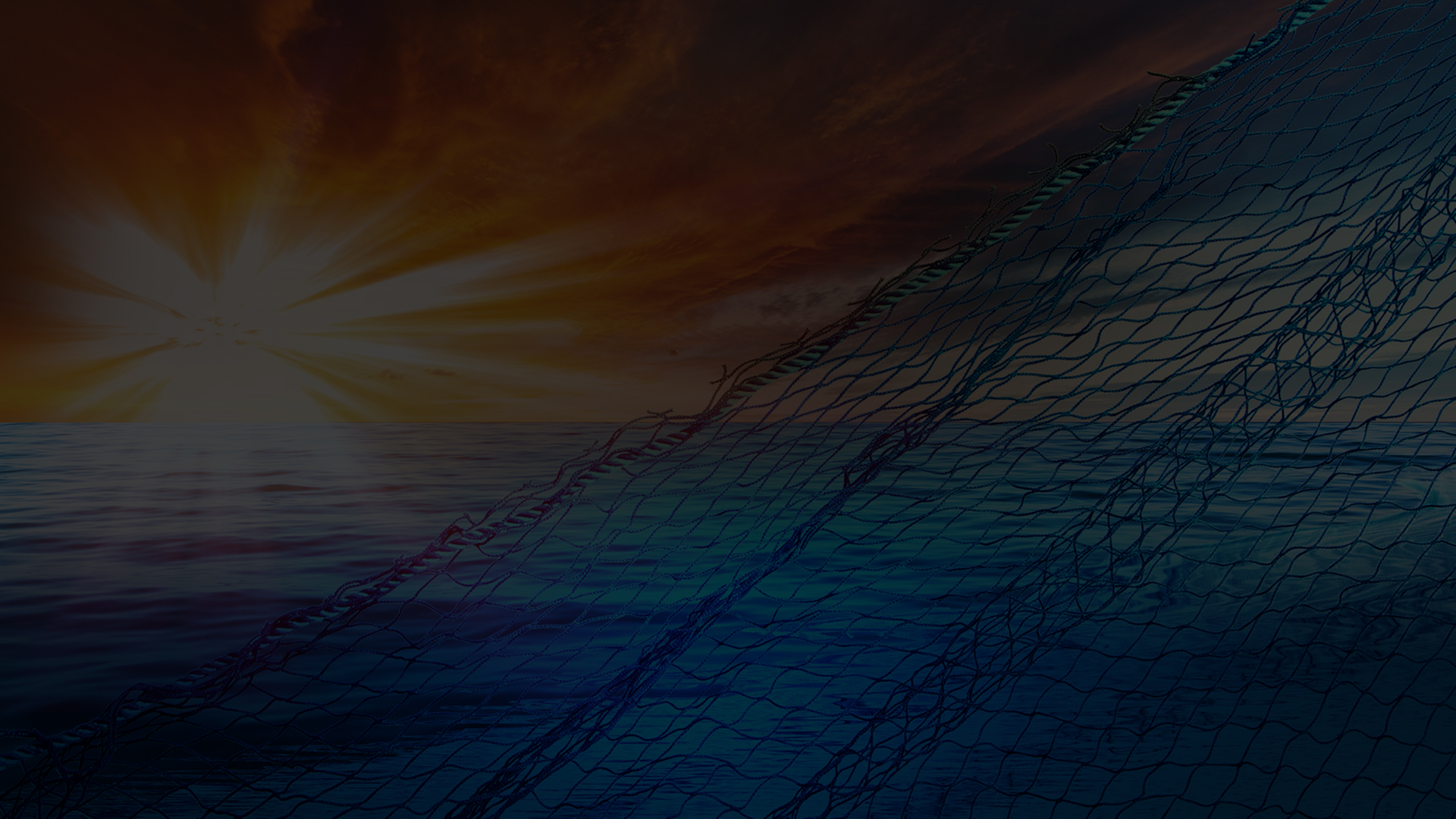 4 principles to win someone 
over for Christ:
Prayer
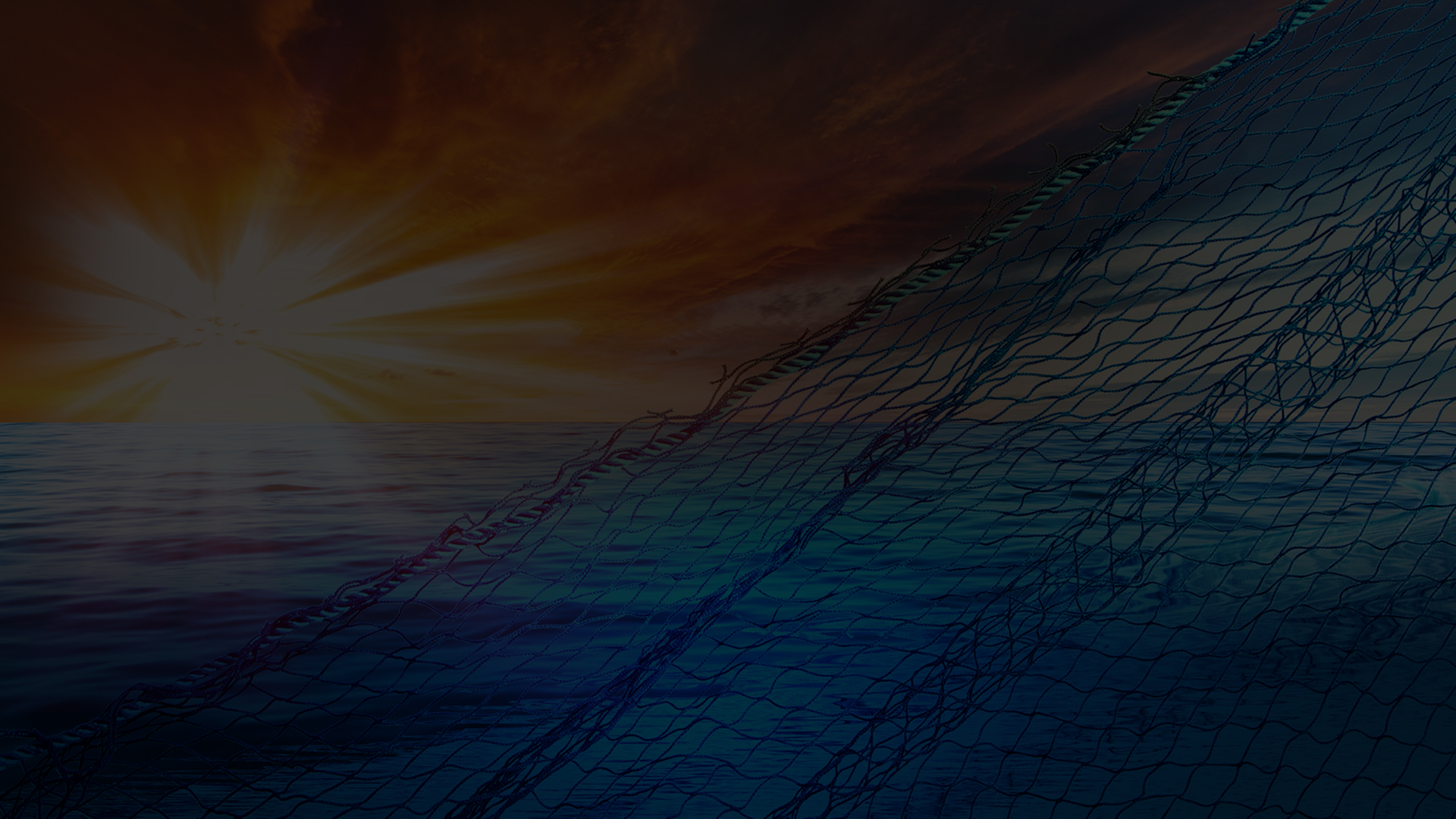 4 principles to win someone 
over for Christ:
Prayer
Love them (Respect their decisions)
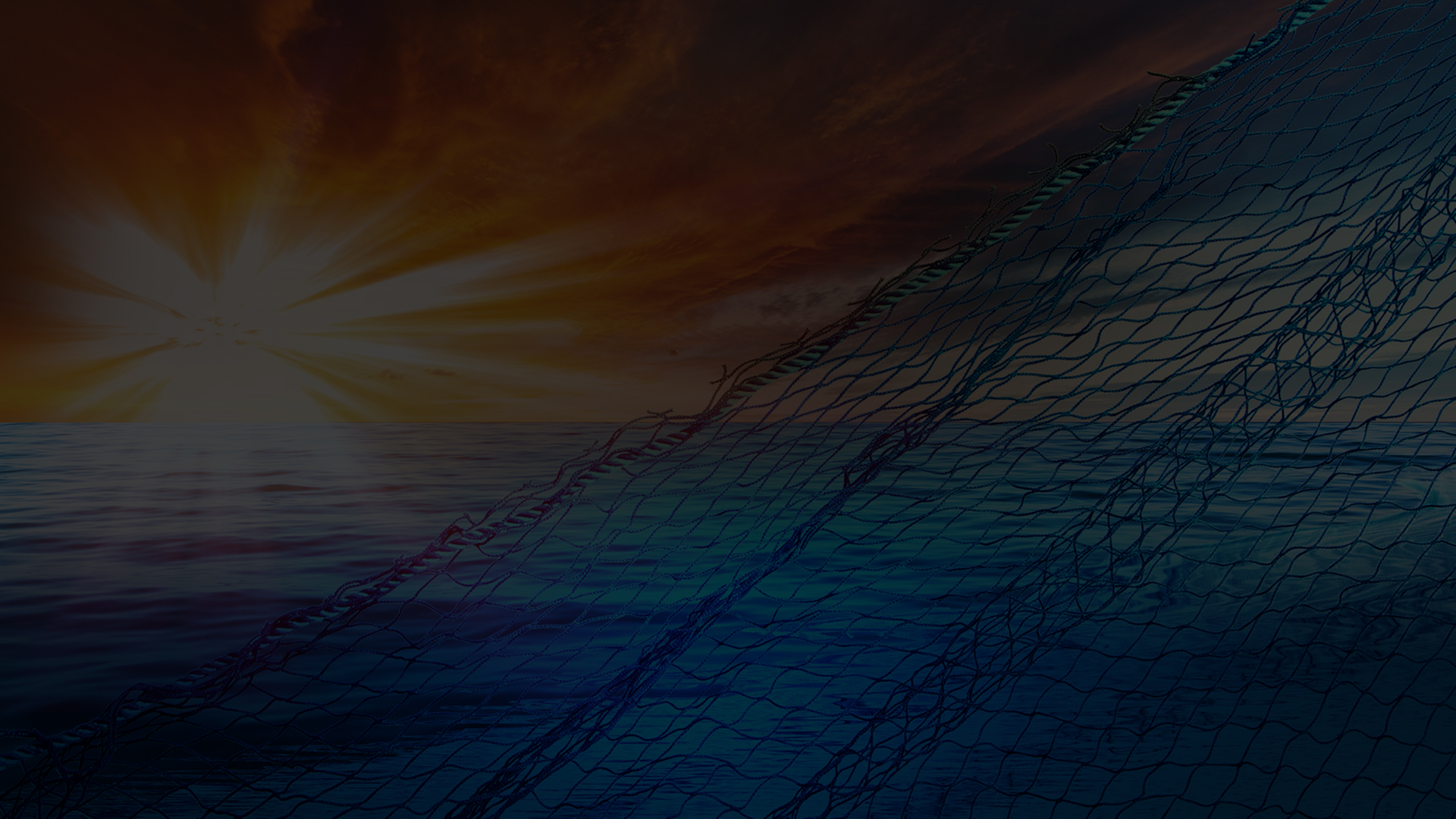 4 principles to win someone 
over for Christ:
Prayer
Love them (Respect their decisions)
Minister to their needs
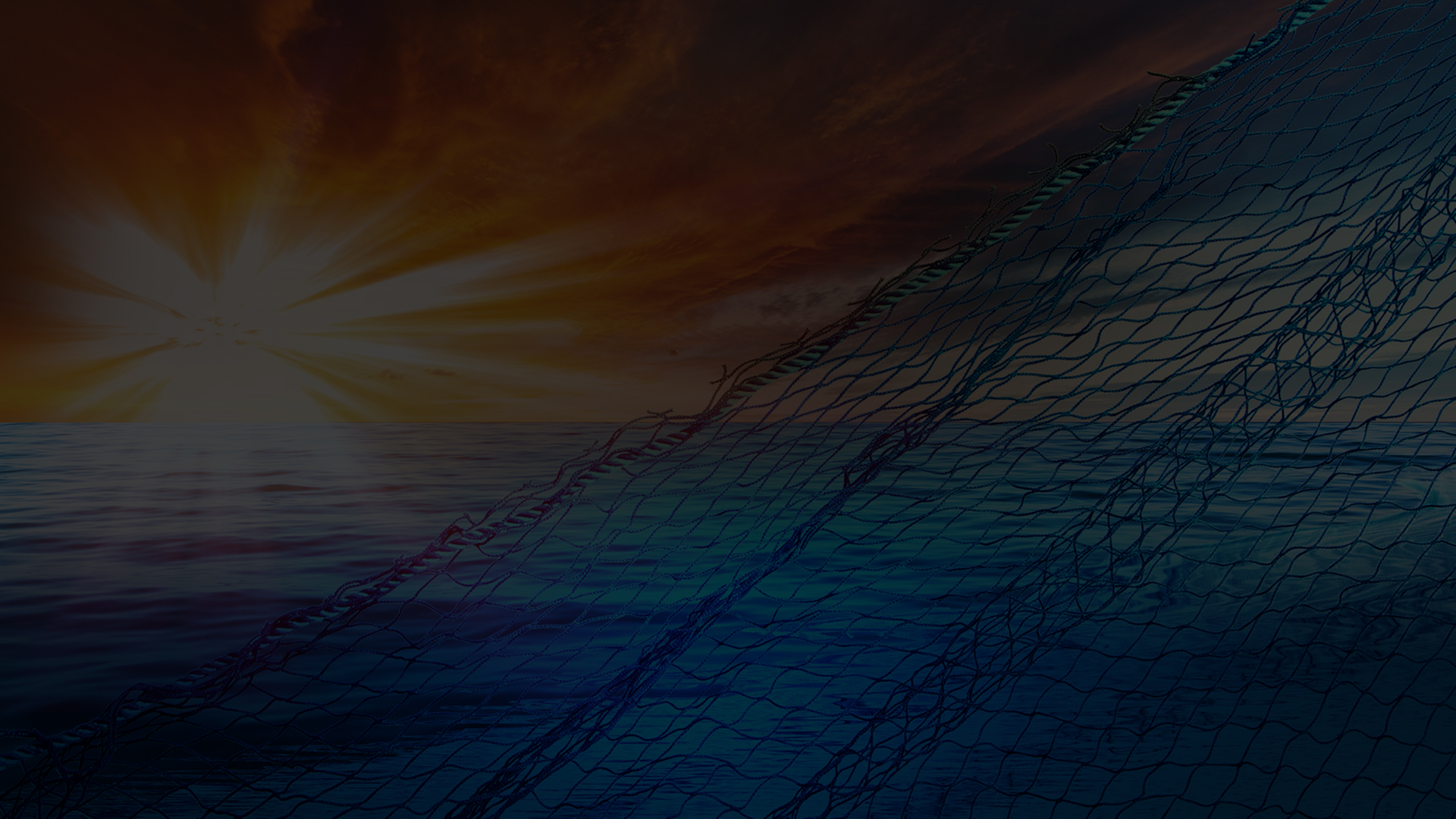 4 principles to win someone 
over for Christ:
Prayer
Love them (Respect their decisions)
Minister to their needs
Be a witness!
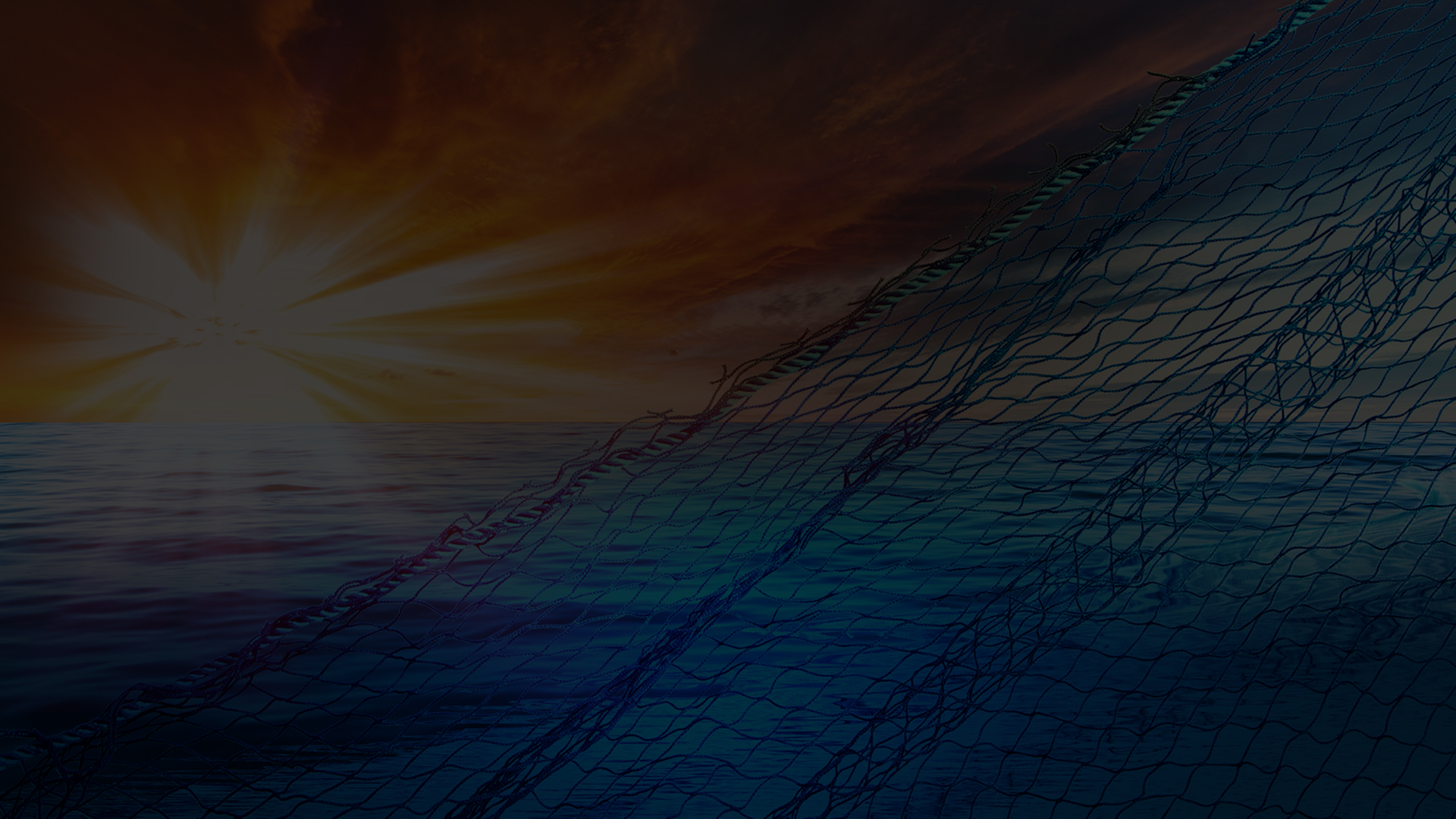 Three Principles for Giving
biblical studies:
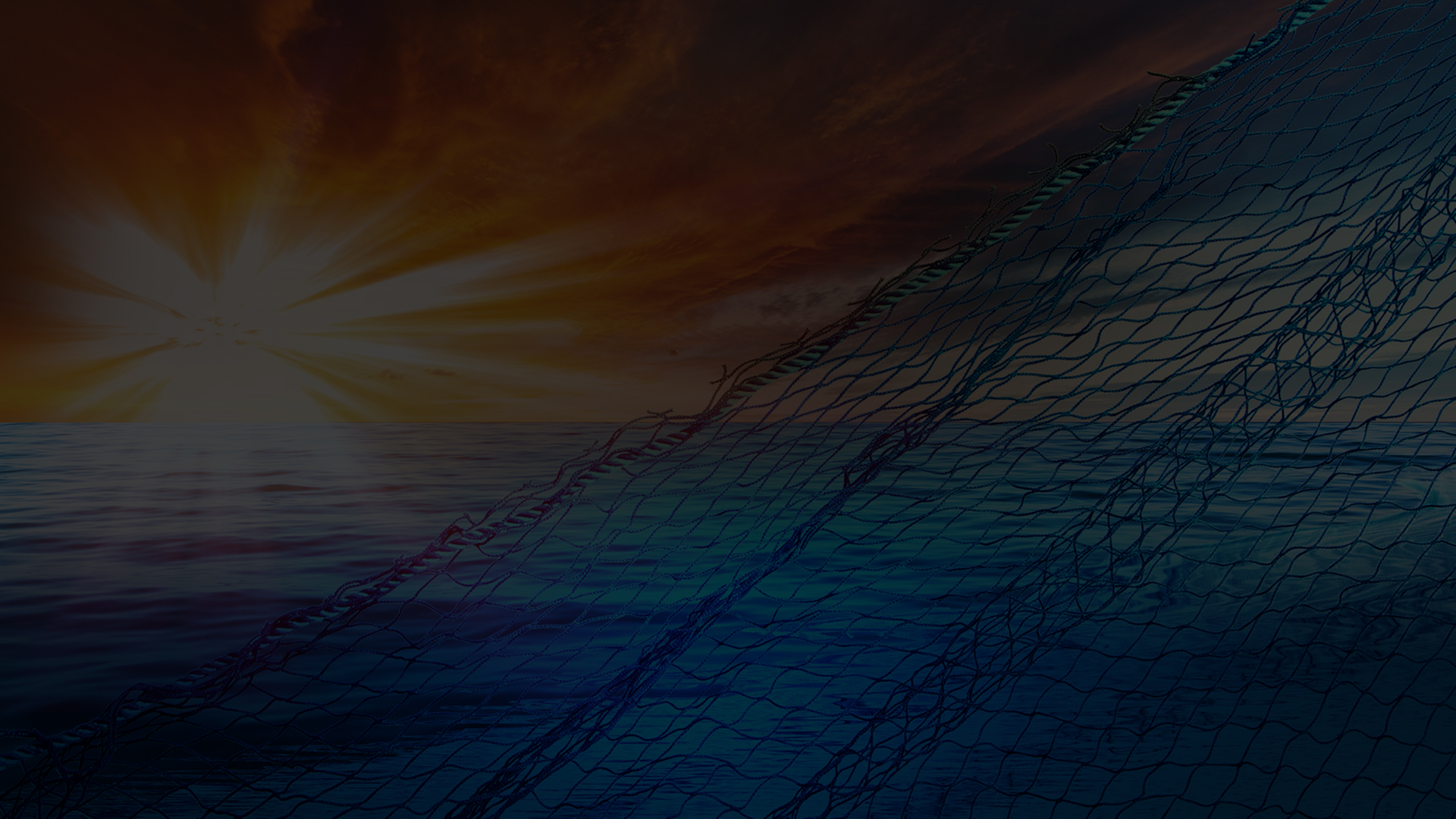 Three Principles for Giving
biblical studies:
 1. Always present Jesus first!
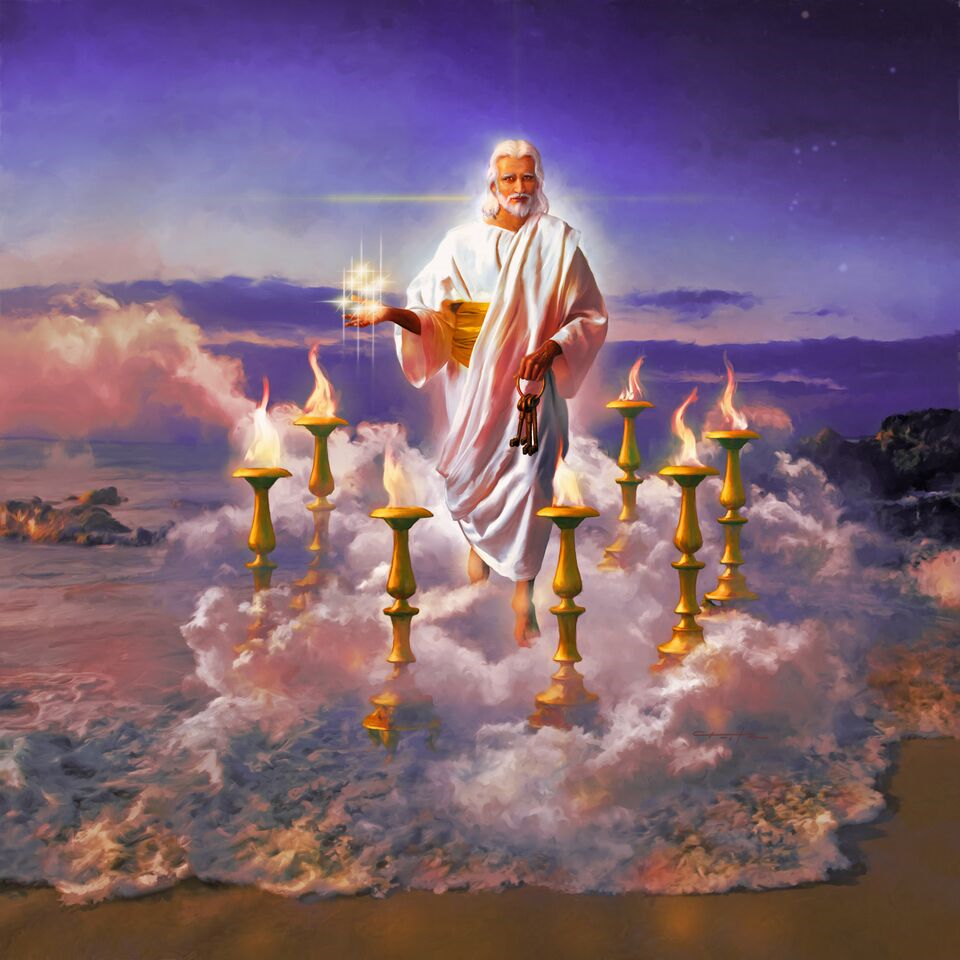 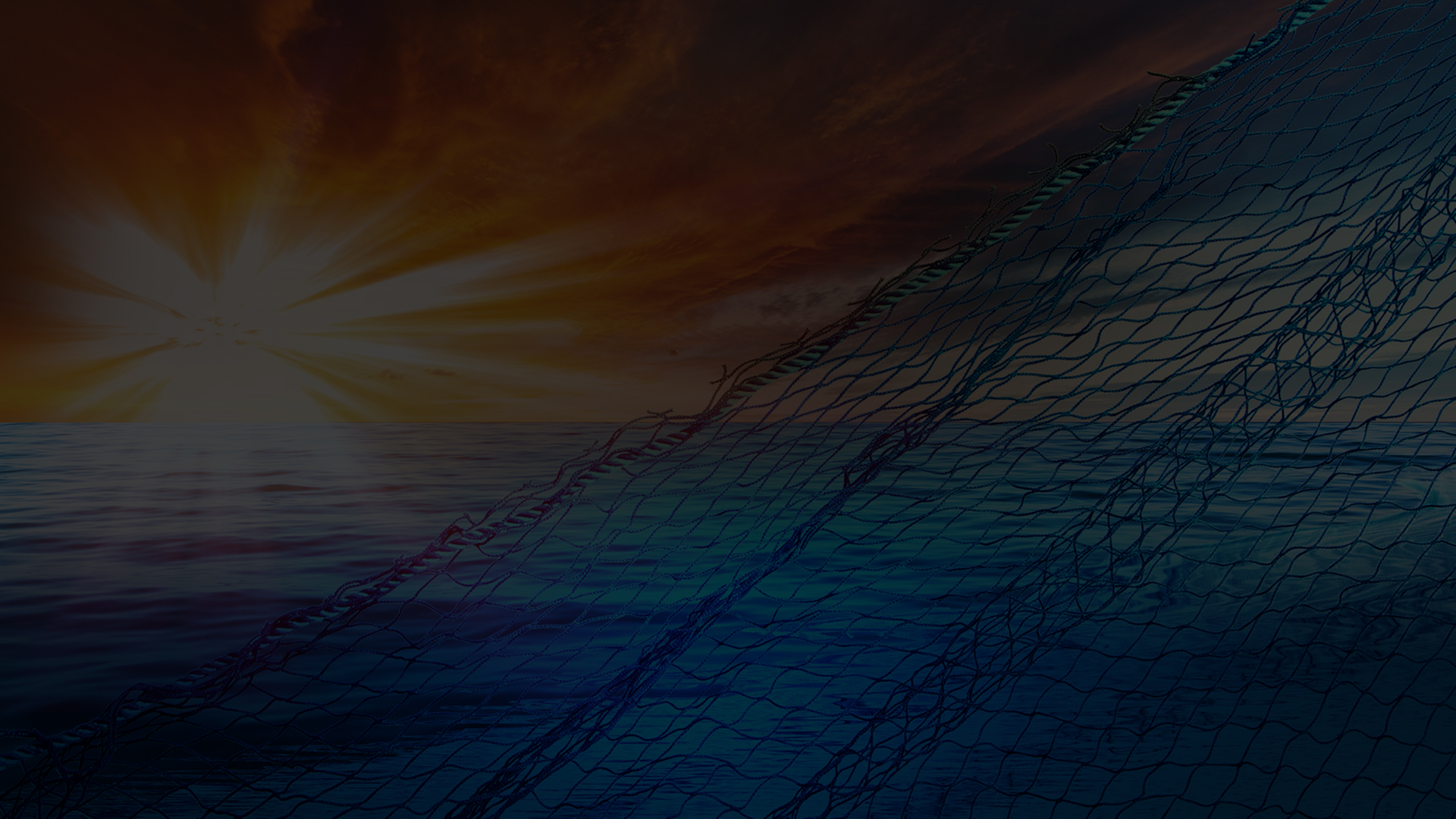 Three Principles for Giving
biblical studies:
 1. Always present Jesus first!
 2. Reveal Truth gradually.
Before knocking down their shackle of lies, build them 
a castle of Truth!
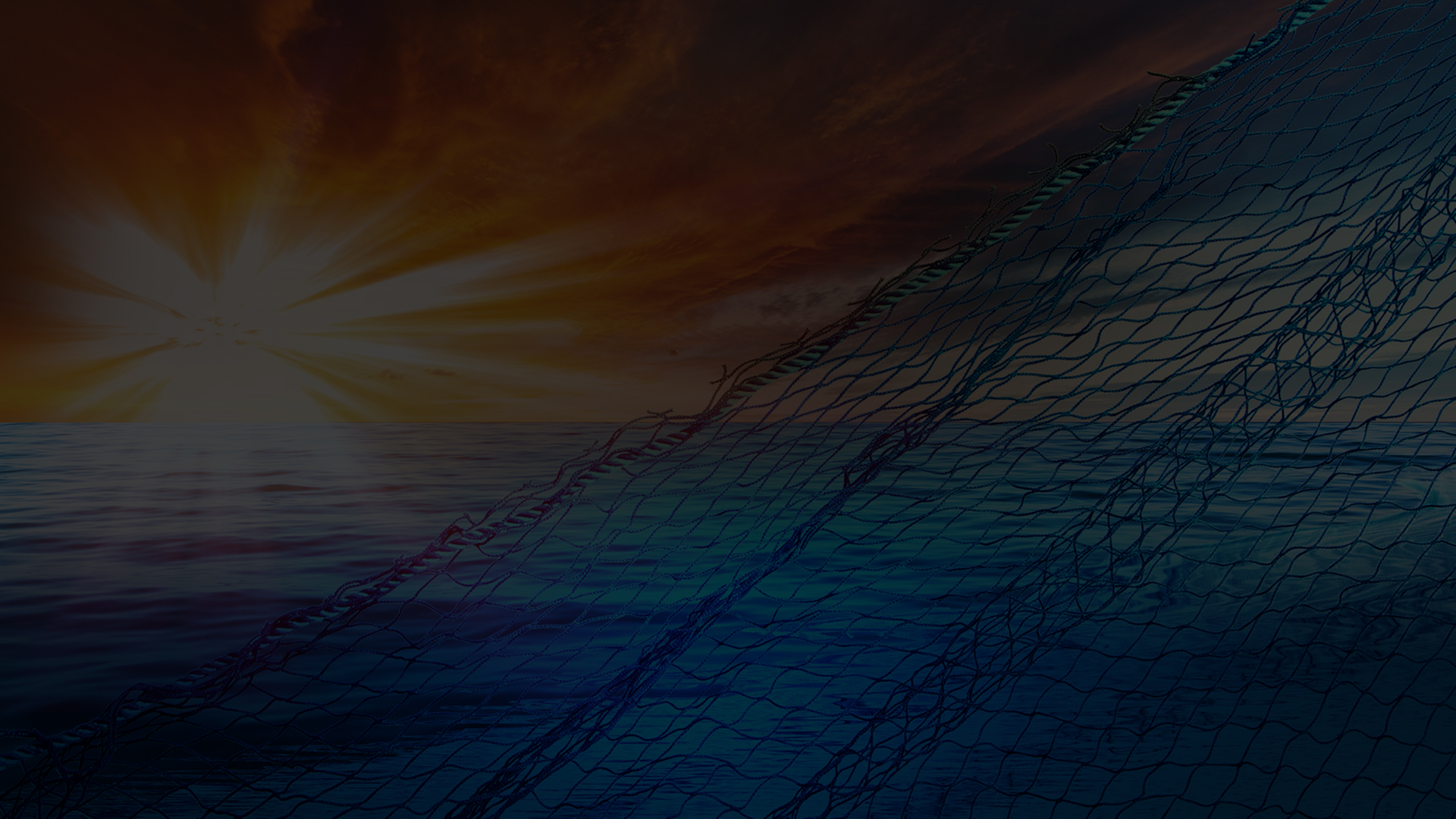 Three Principles for Giving
biblical studies:
 1. Always present Jesus first!
 2. Reveal Truth gradually.
 3. Regularly make appeals.
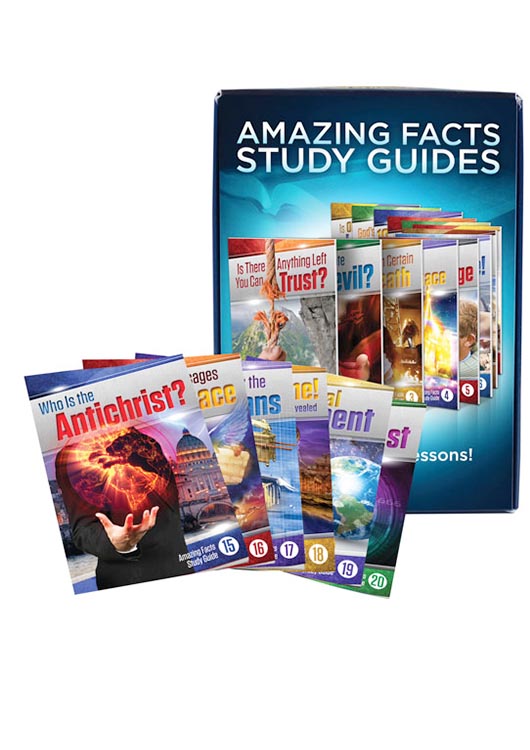 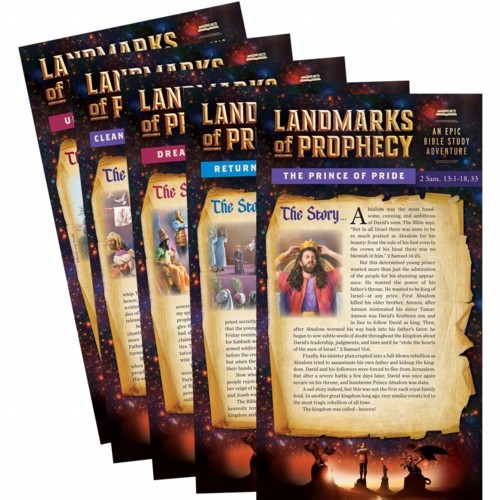 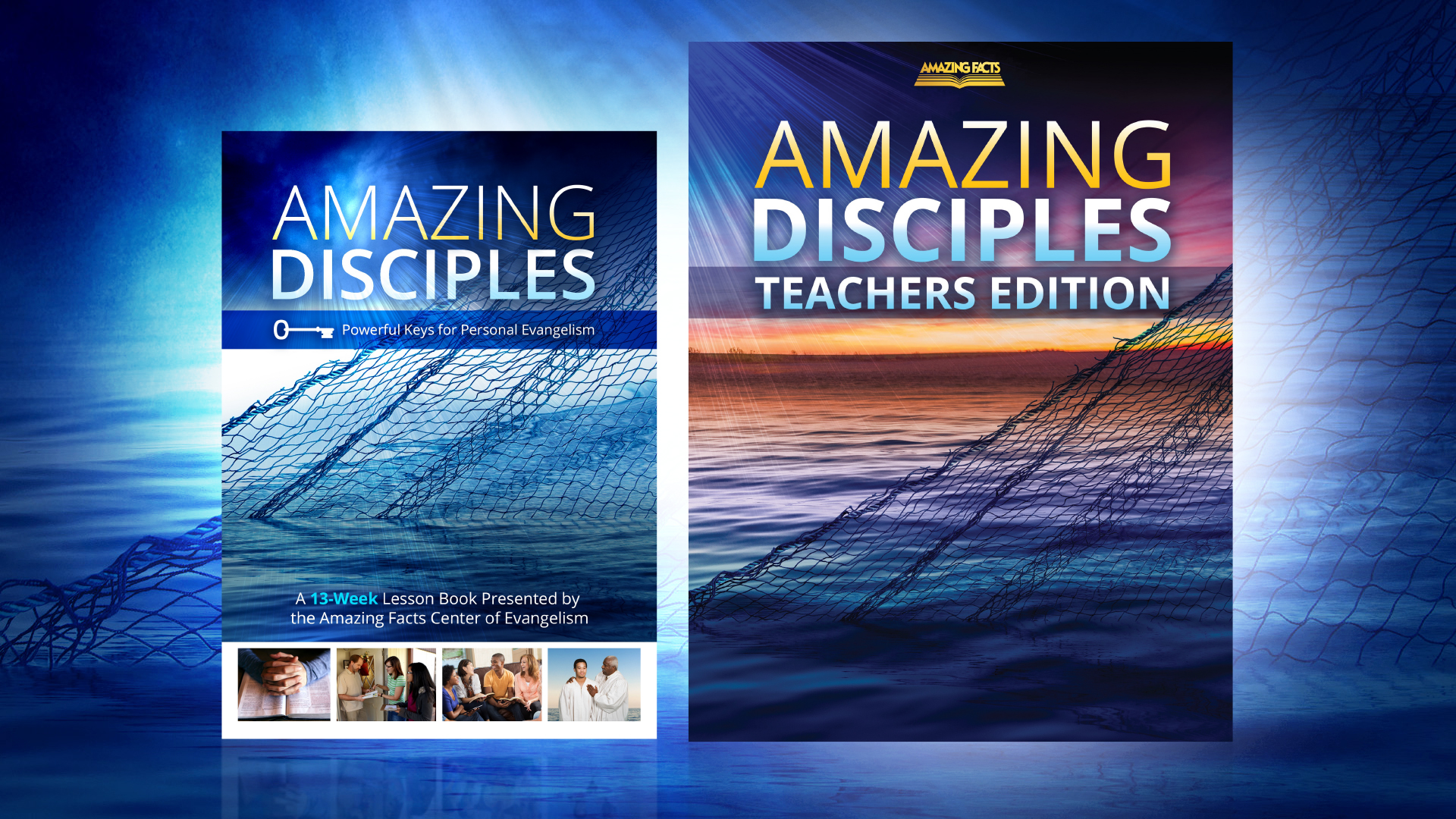 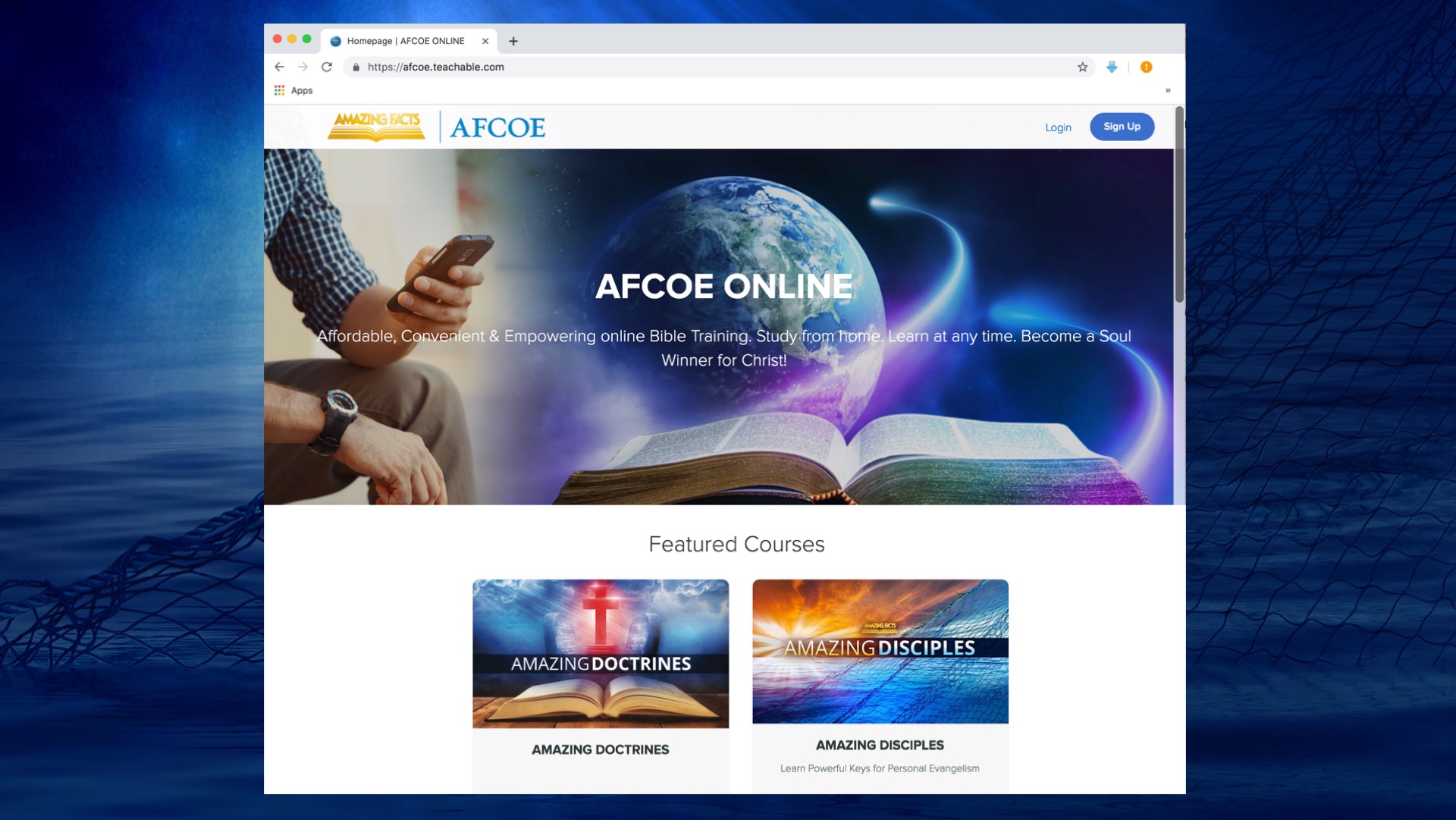 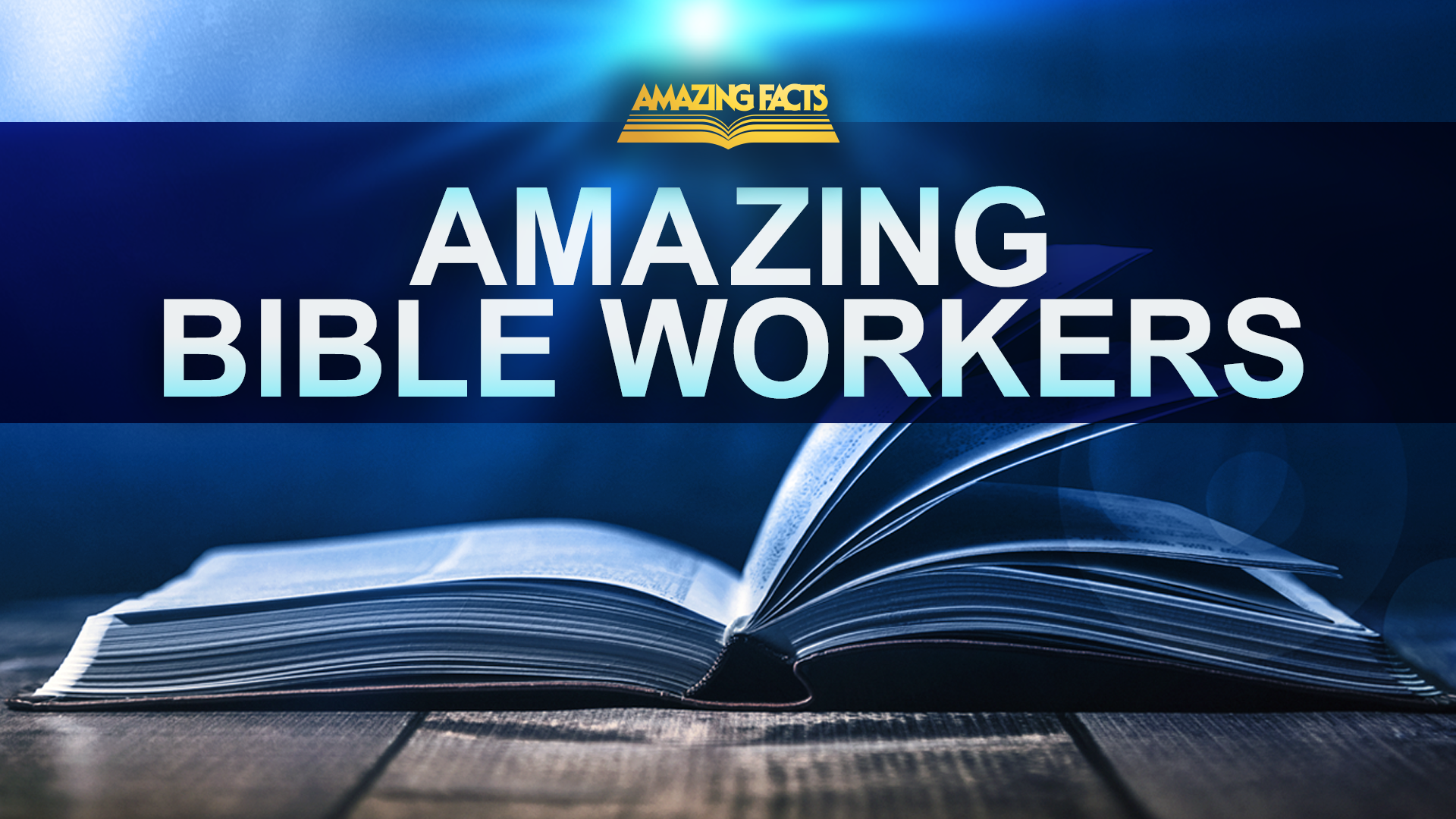 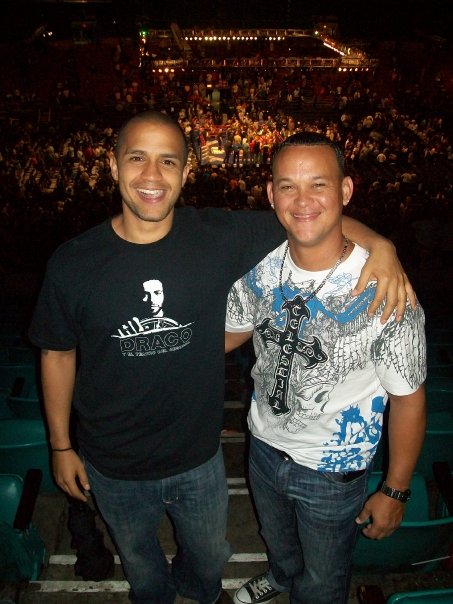 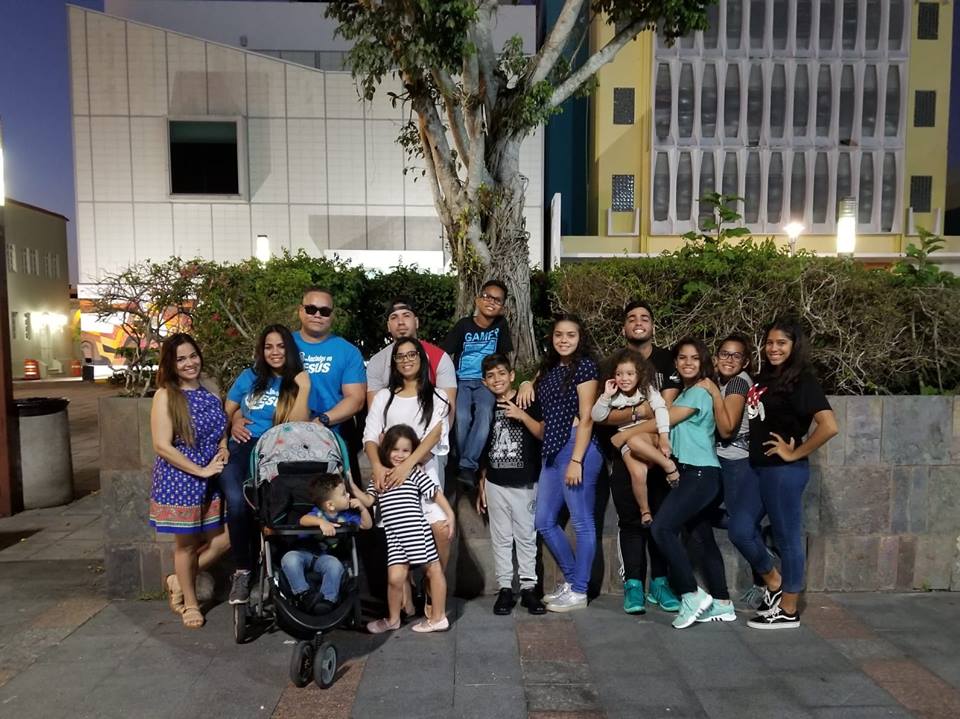 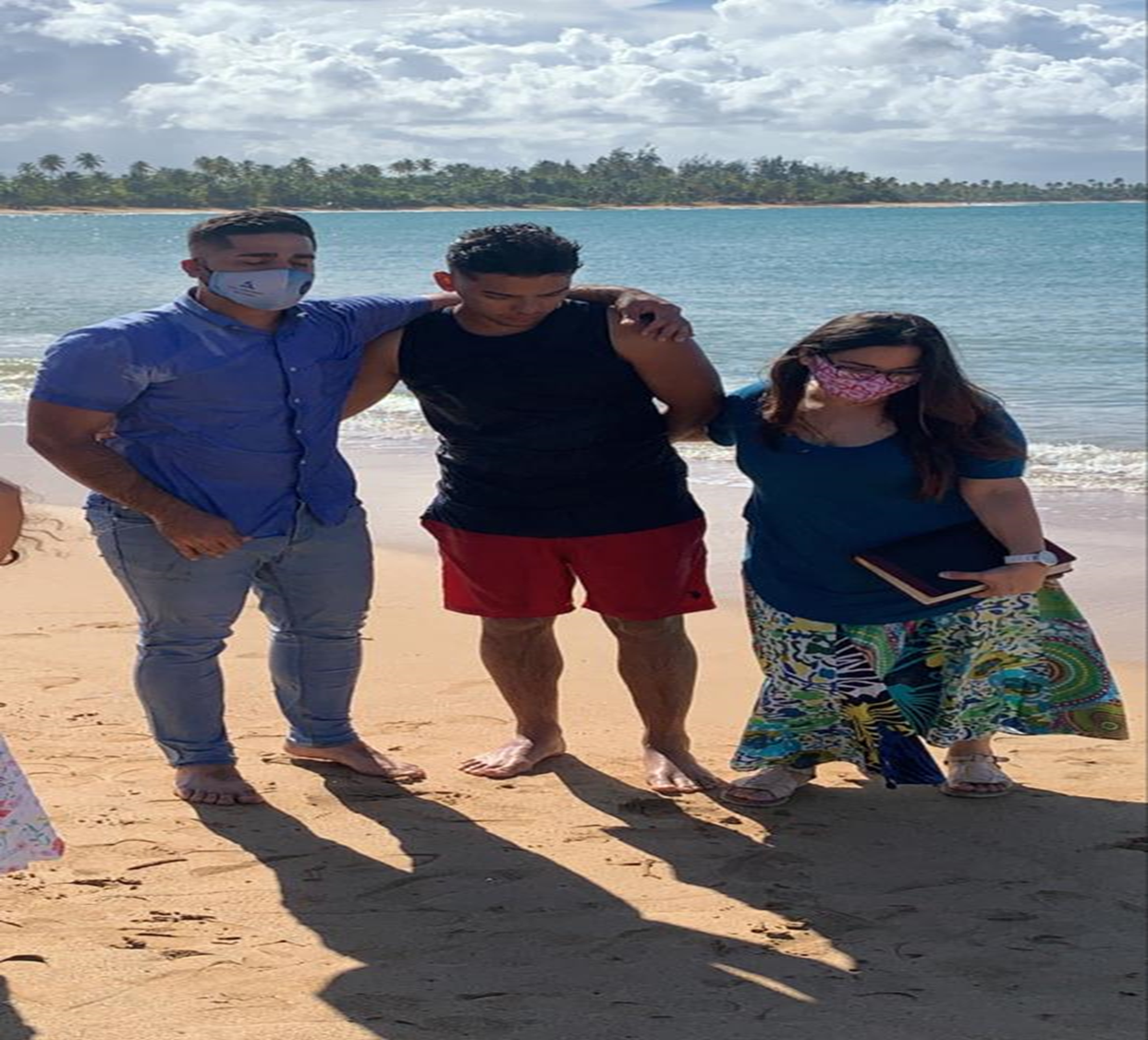 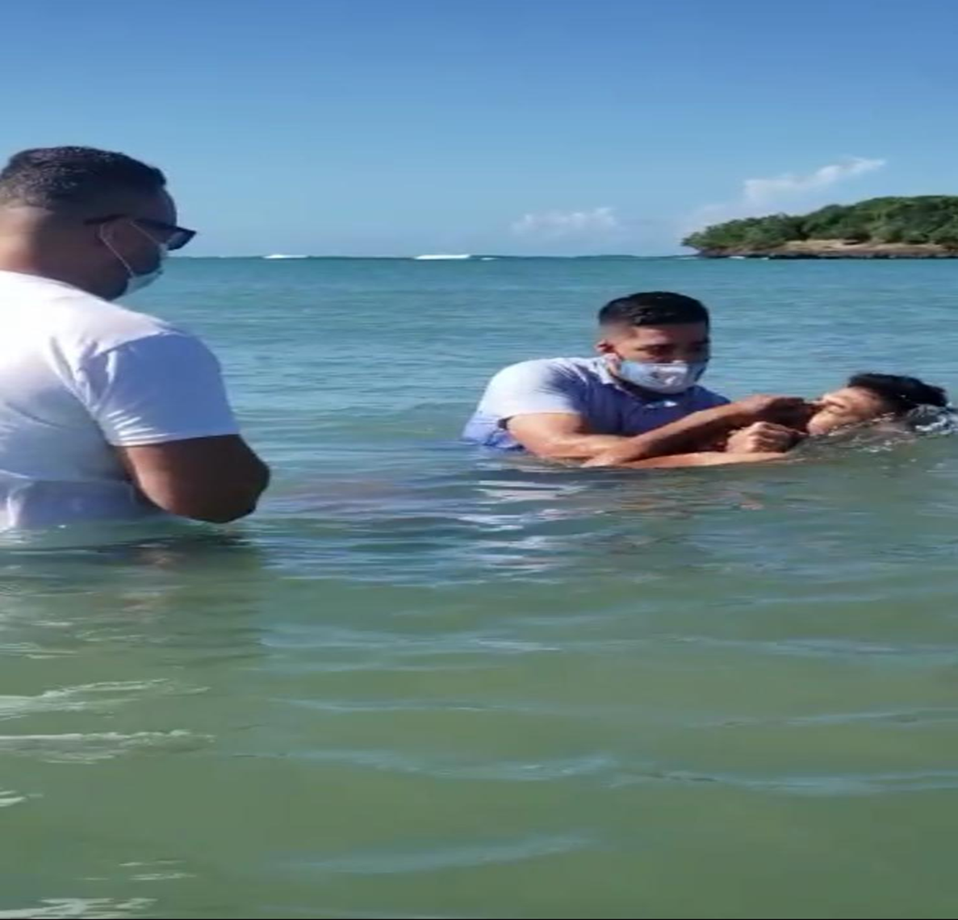 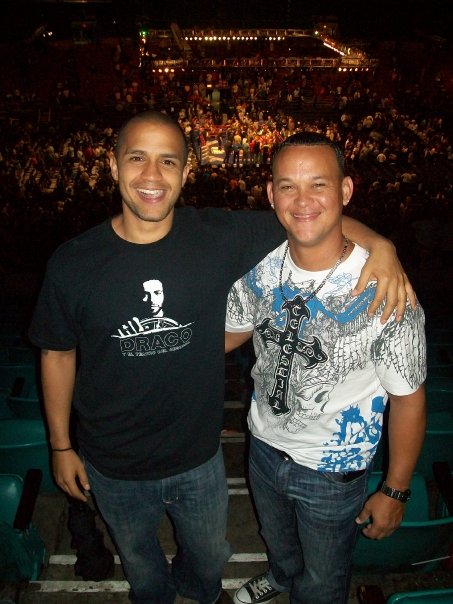 Evangelism Cycle 
(Personal & Church)
1. Daily Communion:
Prayer & Study Life
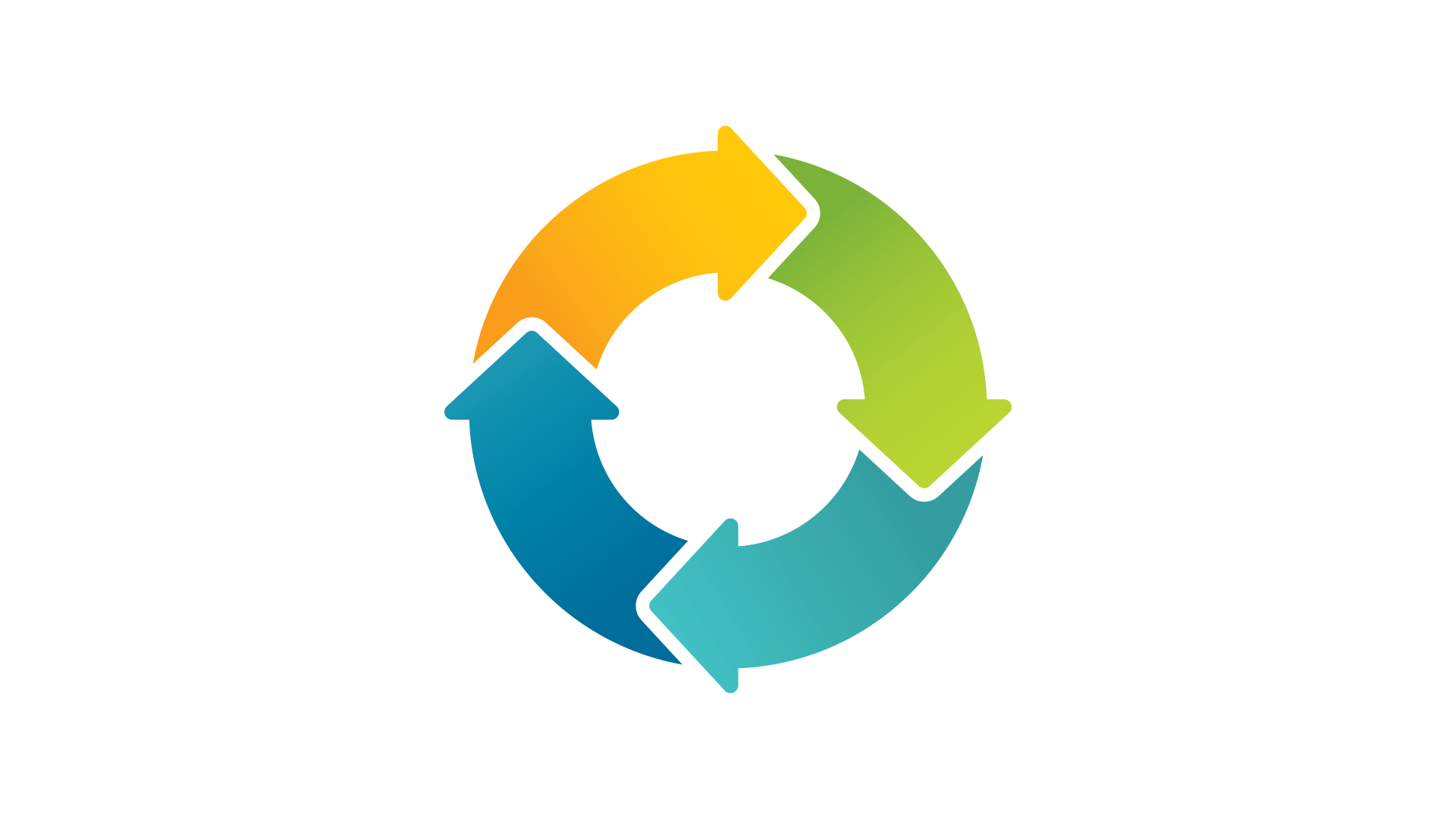 4. Baptize, Nurture & Train New Believers
2. Find Friends, Minister 
to their Needs & Win 
their Confidence & Trust
(Circle of Influence)
3. Share & Teach the Word
(Personal and Public)
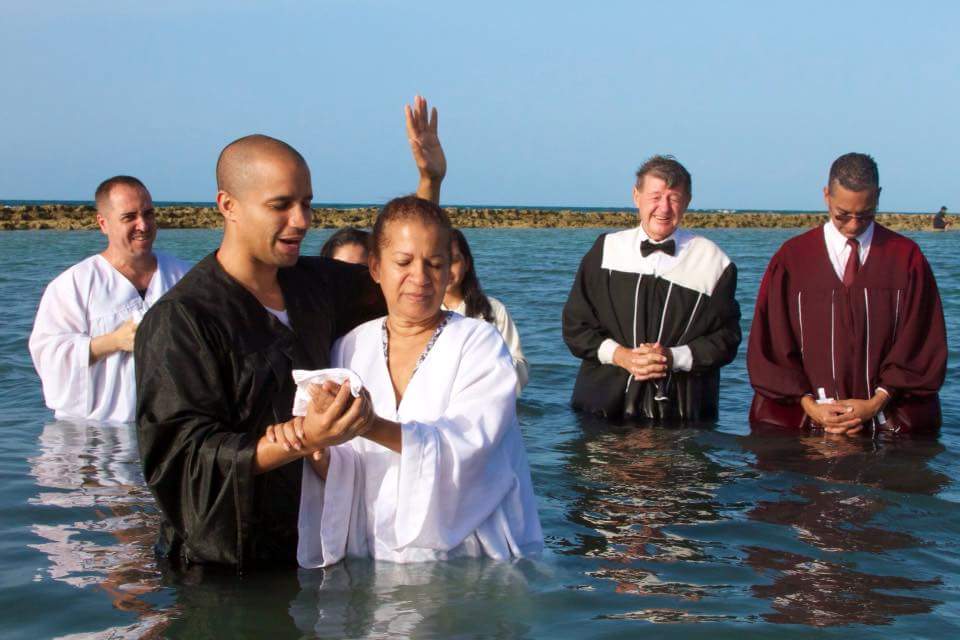 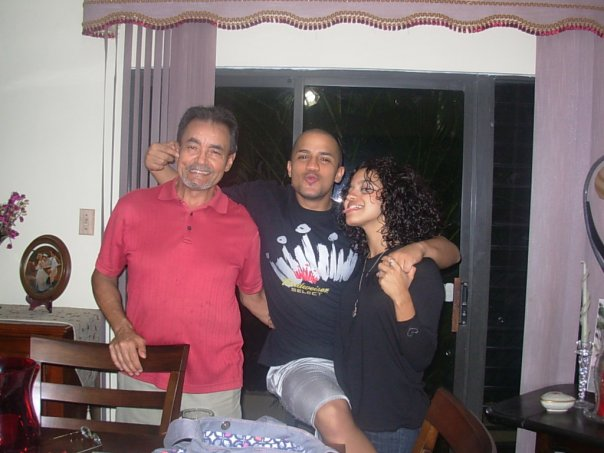 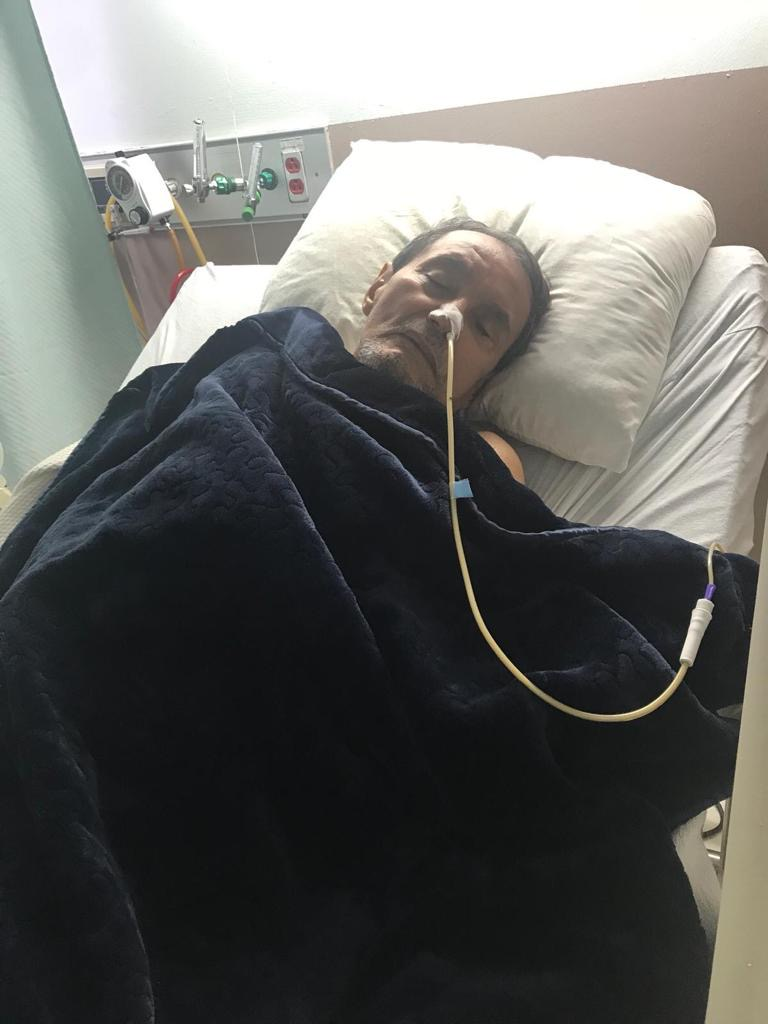 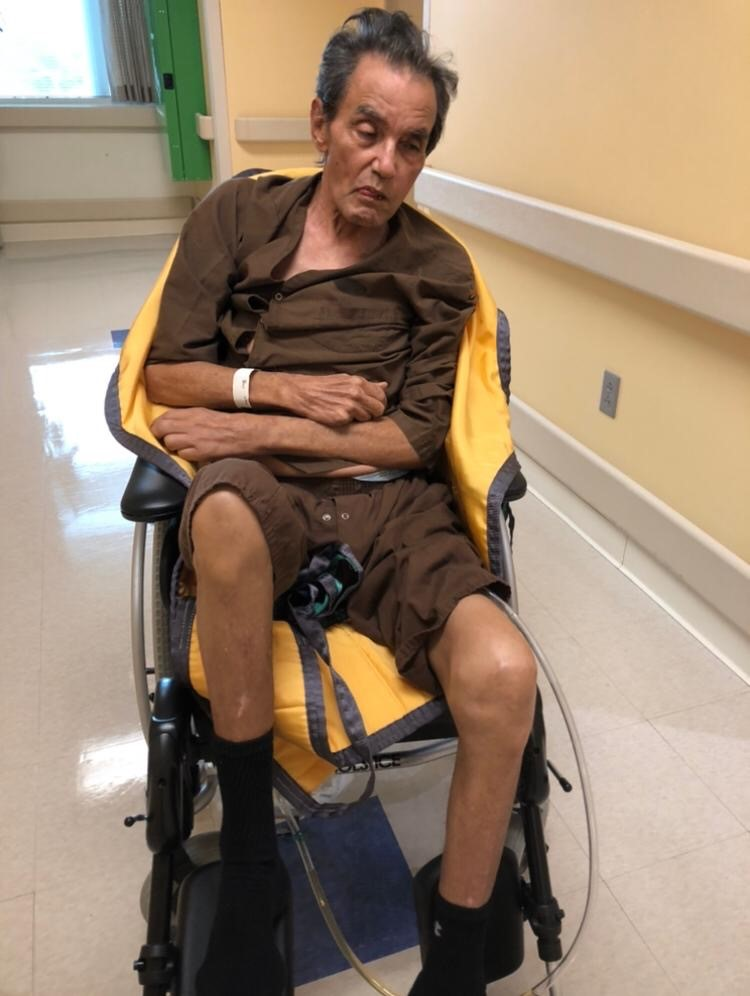 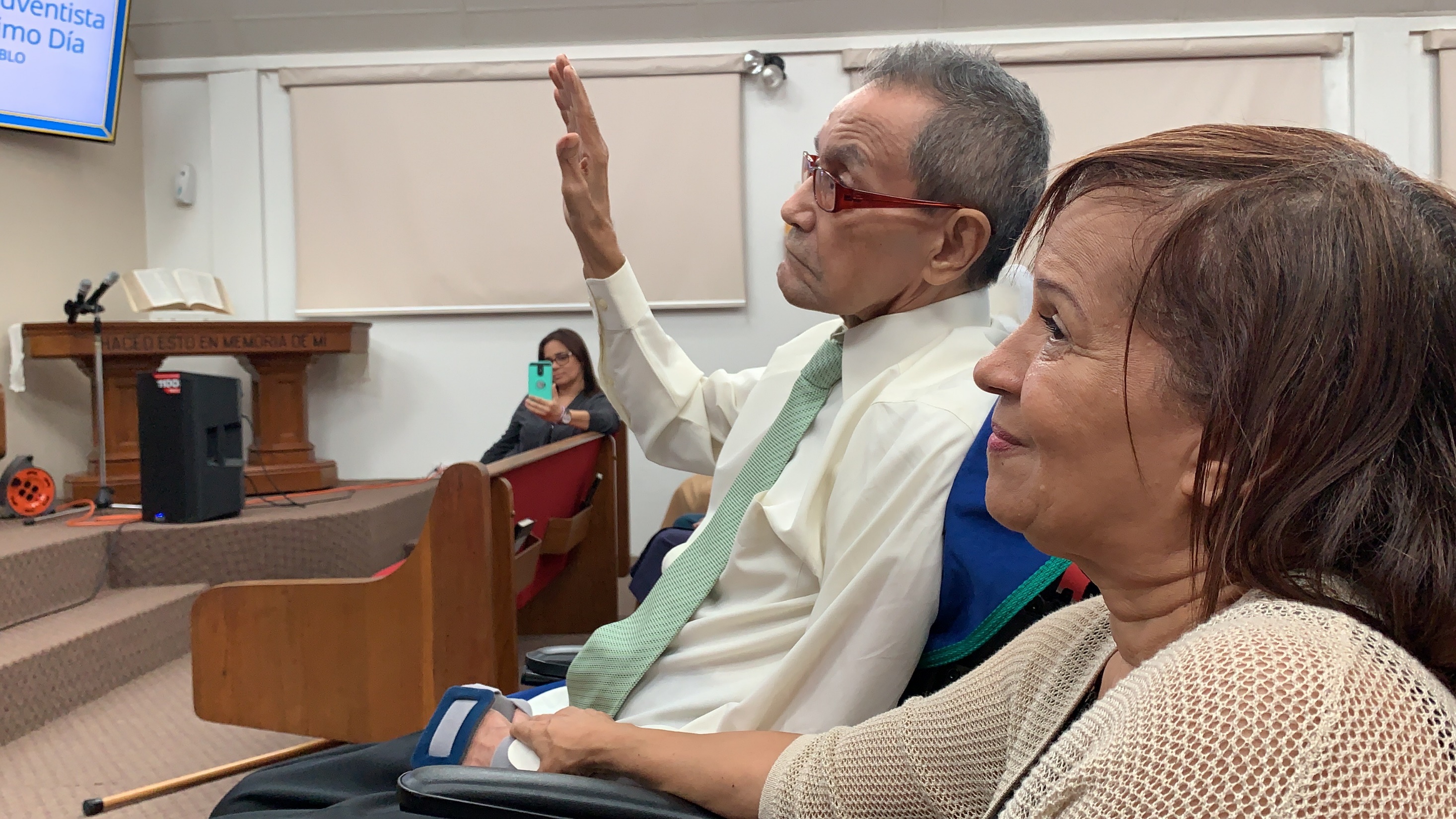 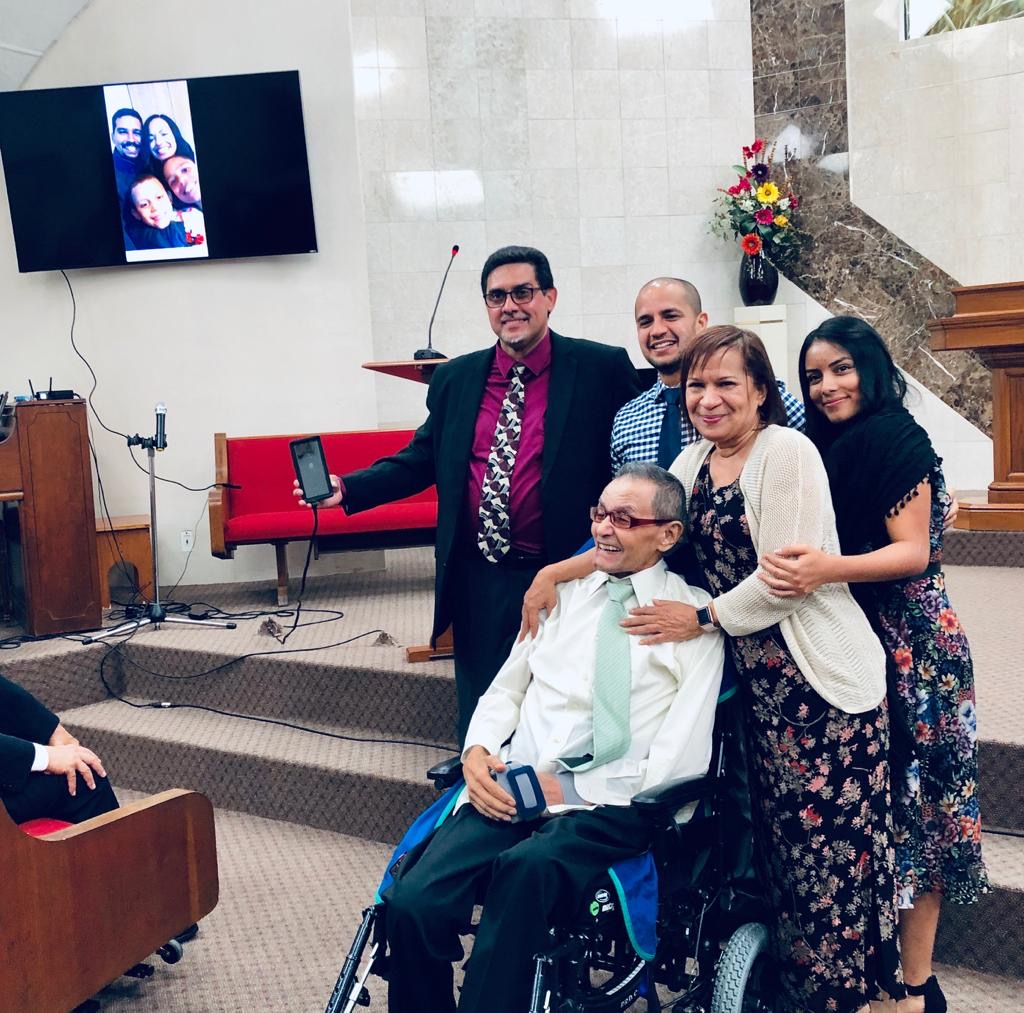 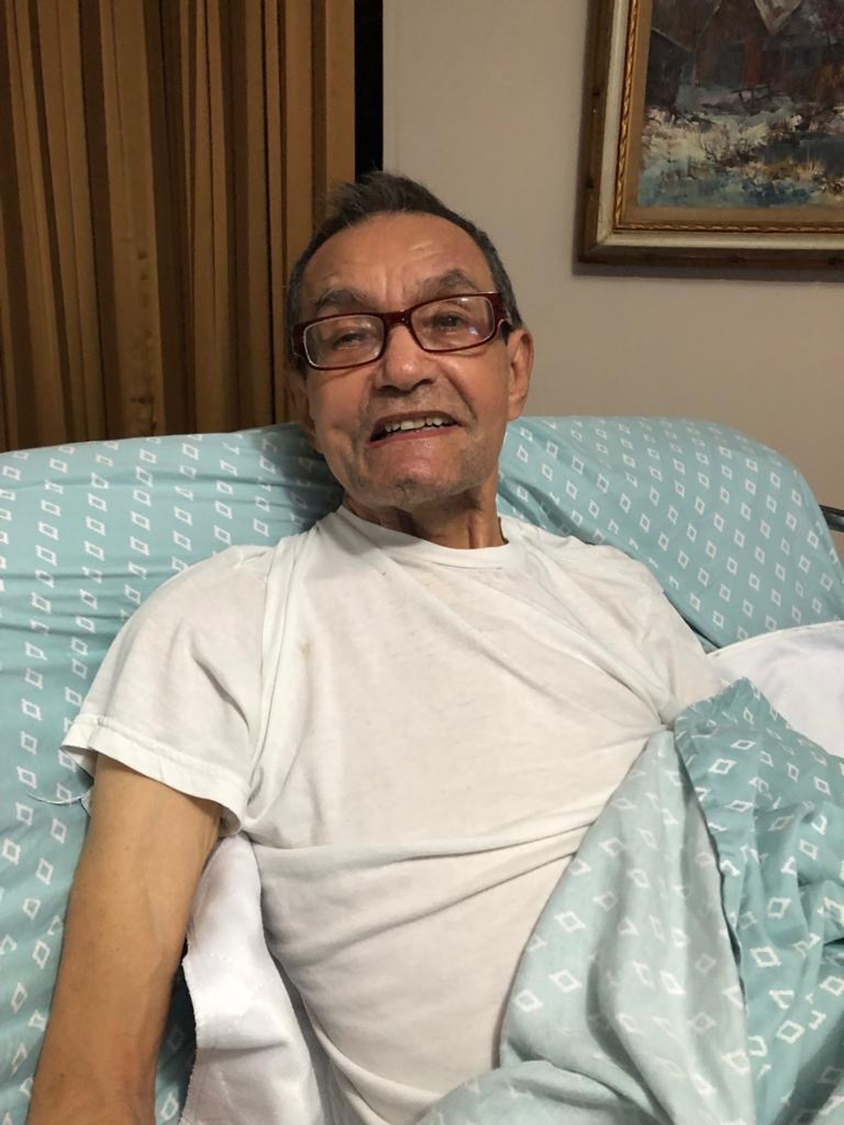 Evangelism Cycle 
(Personal & Church)
1. Daily Communion:
Prayer & Study Life
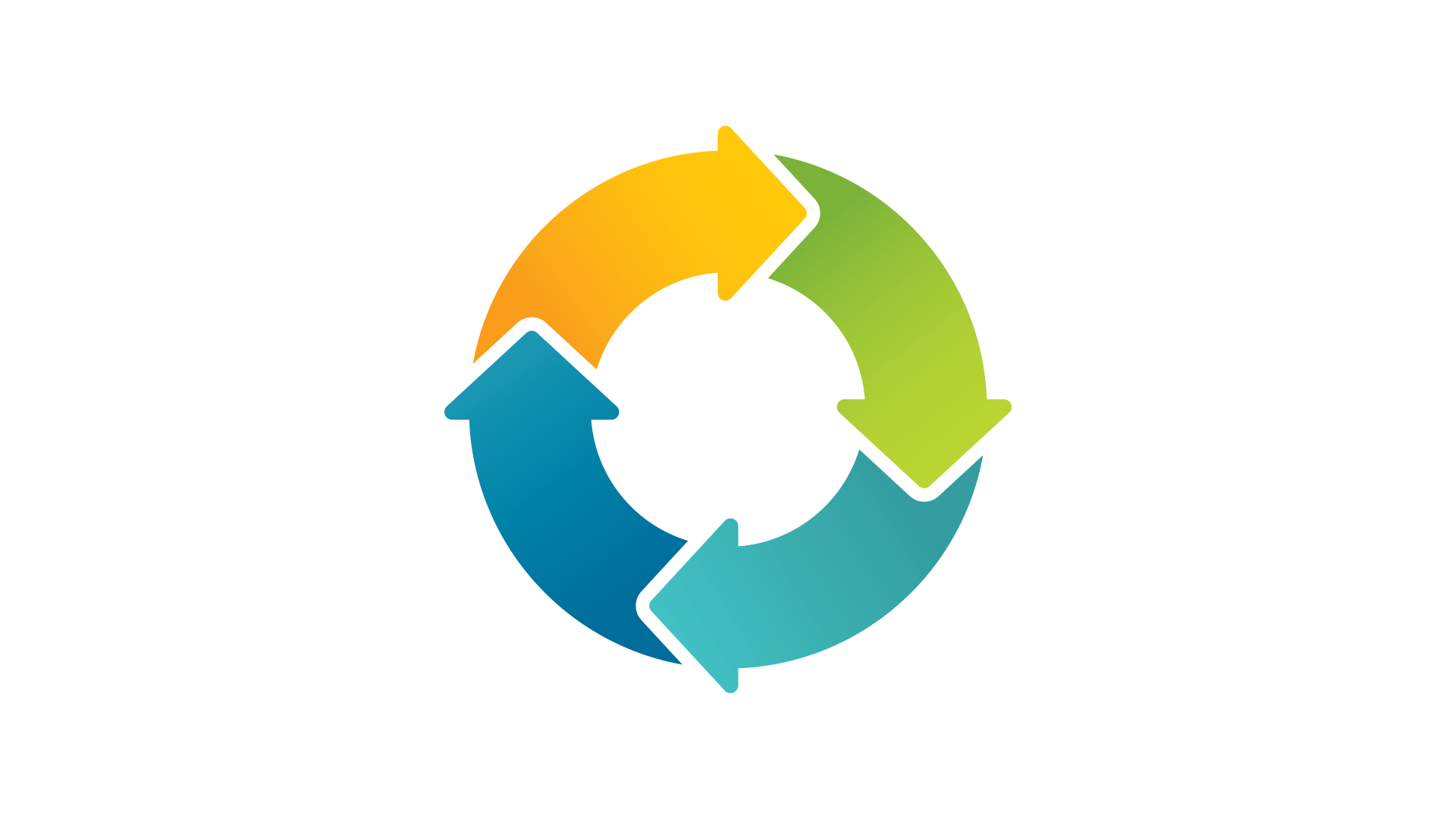 4. Baptize, Nurture & Train New Believers
2. Find Friends, Minister 
to their Needs & Win 
their Confidence & Trust
(Circle of Influence)
3. Share & Teach the Word
(Personal and Public)
Reflection
If this church closed its doors tomorrow,
would your community notice the absence? 
Are we having an impact in our community?
Consider how your church is collectively meeting the social, spiritual, emotional, 
and physical needs around. 
Am I contributing or just overserving?
Your AFCOE Challenge:
Do your neighbors know you? Your co-workers?
Have you approached and interacted with them to pray and see what their needs are?
Do they know that they can count on you to pray and intercede? Now is a perfect opportunity to go pray with them and see what their needs and are.